TOÁN 2
Tập 2
Tuần 29
Bài 80: Phép trừ (không nhớ) trong phạm vi 1000 – Tiết 2
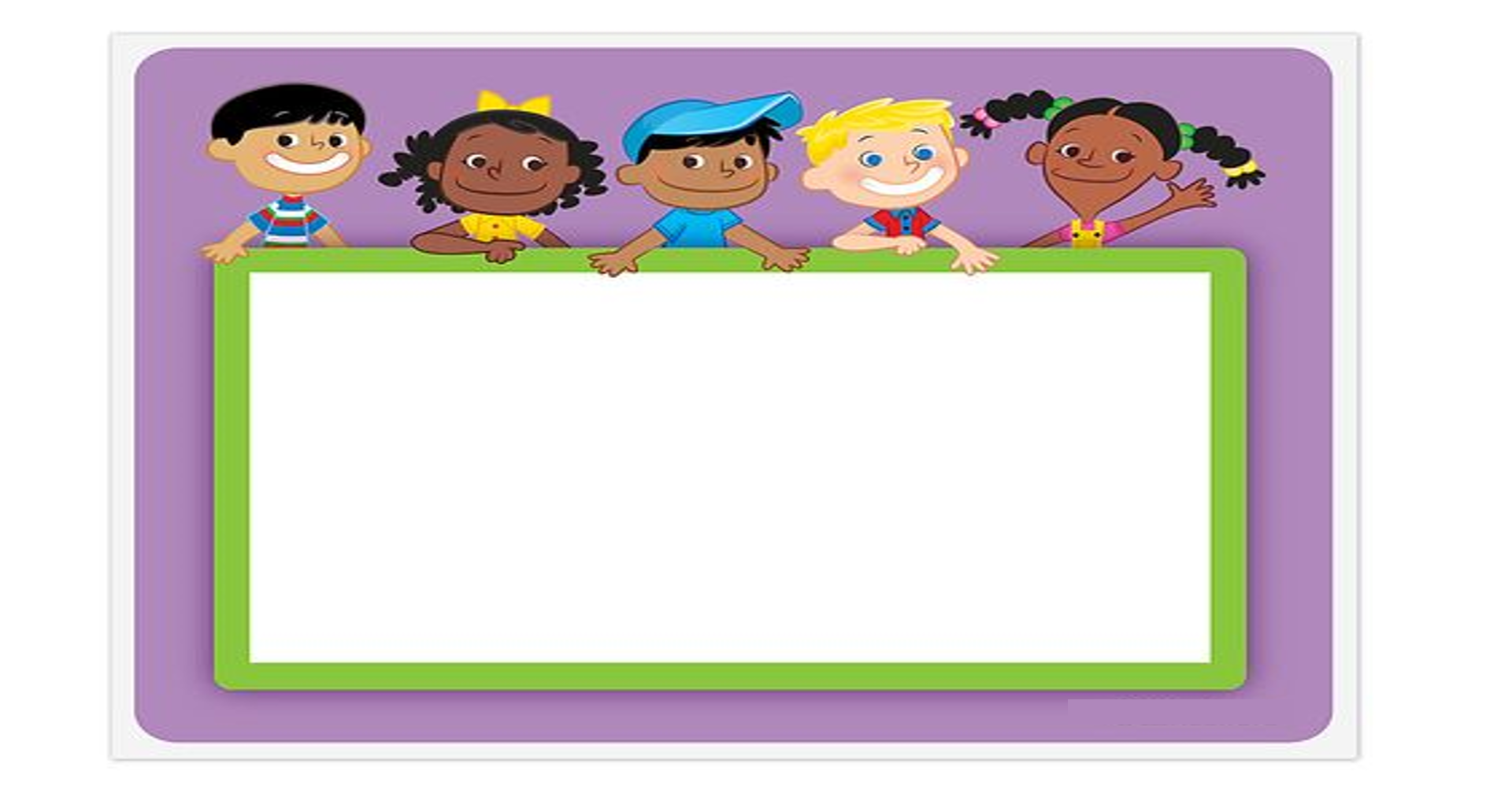 KHỞI ĐỘNG
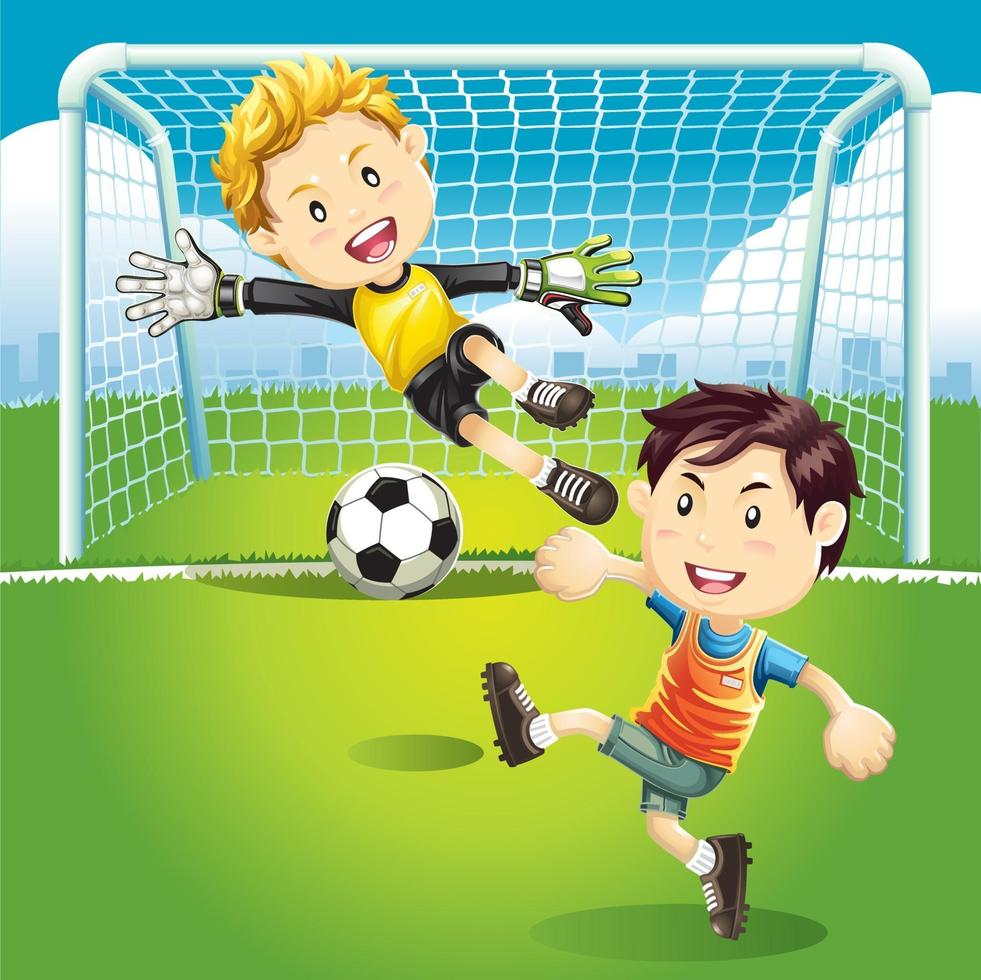 FOOTBALL GAME
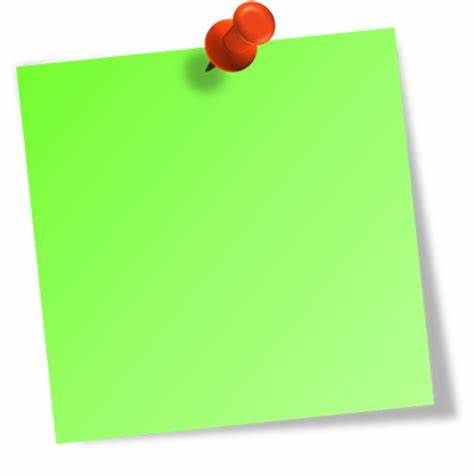 Với mỗi câu trả lời đúng, em sẽ ghi được một bàn thắng vào lưới của thủ môn. Nếu trả lời sai, thủ môn sẽ bắt được bóng.
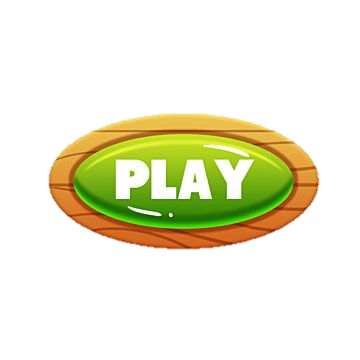 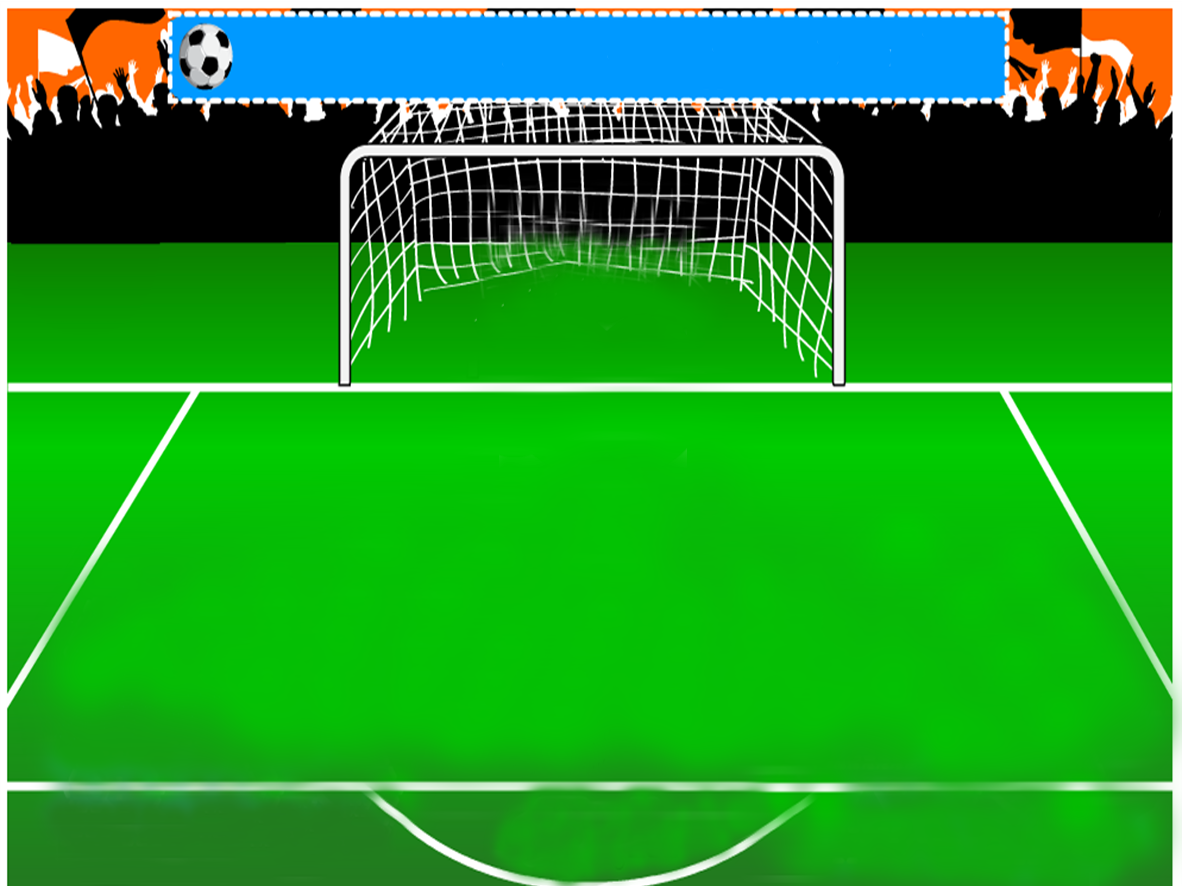 234
113
-
Vào !!!..
Vào !!!..
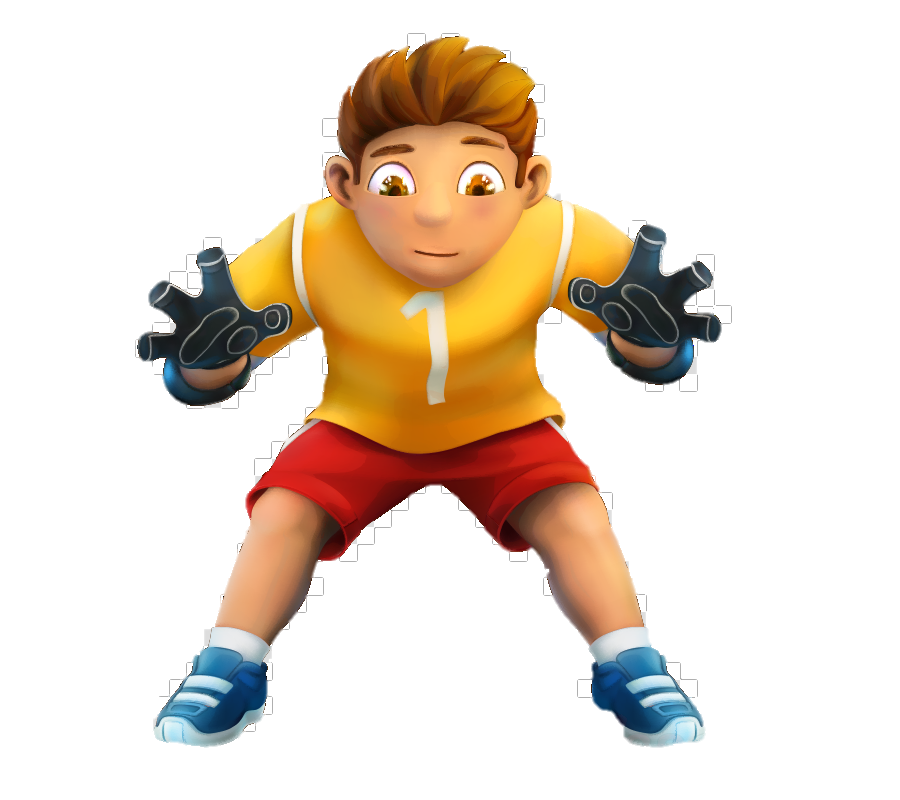 ?
121
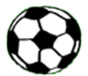 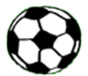 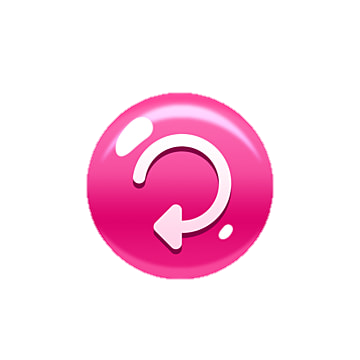 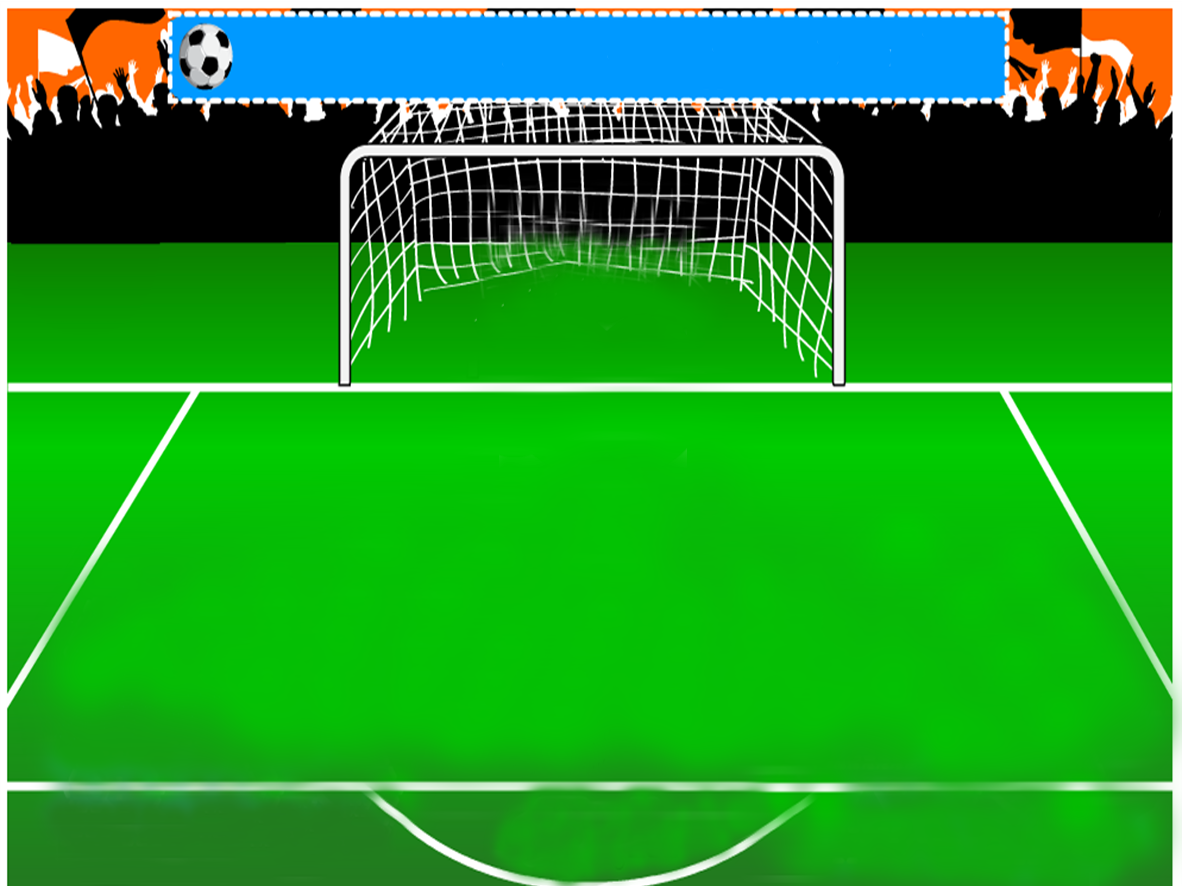 567
542
-
Vào !!!..
Vào !!!..
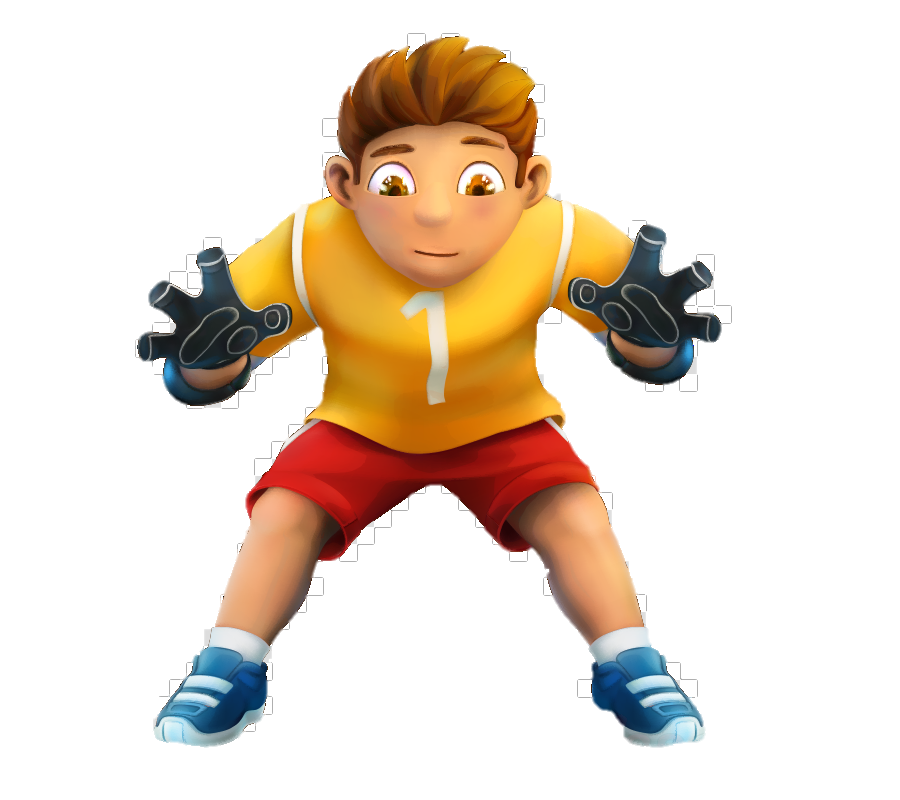 ?
25
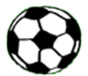 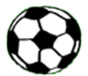 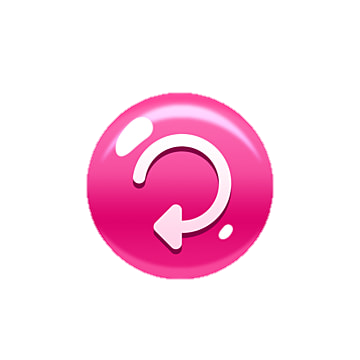 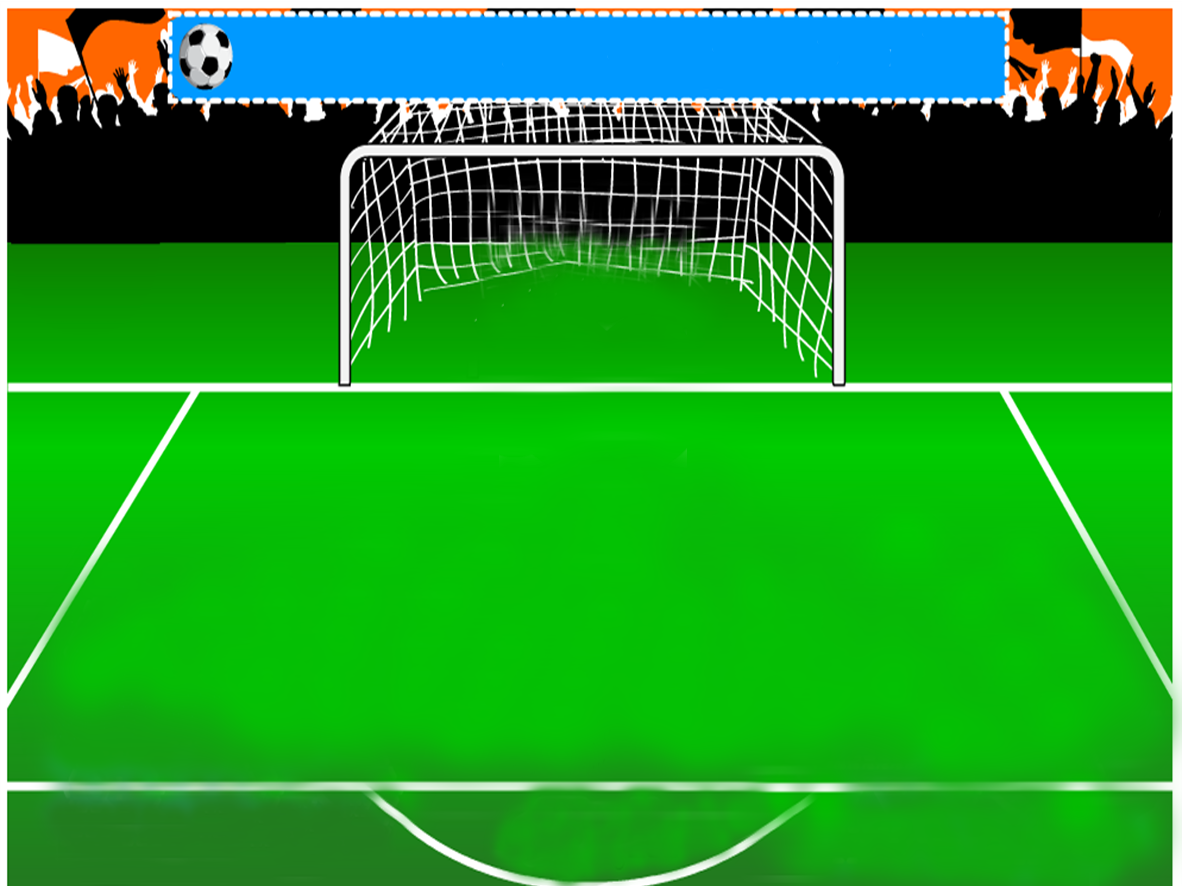 768
260
-
Vào !!!..
Vào !!!..
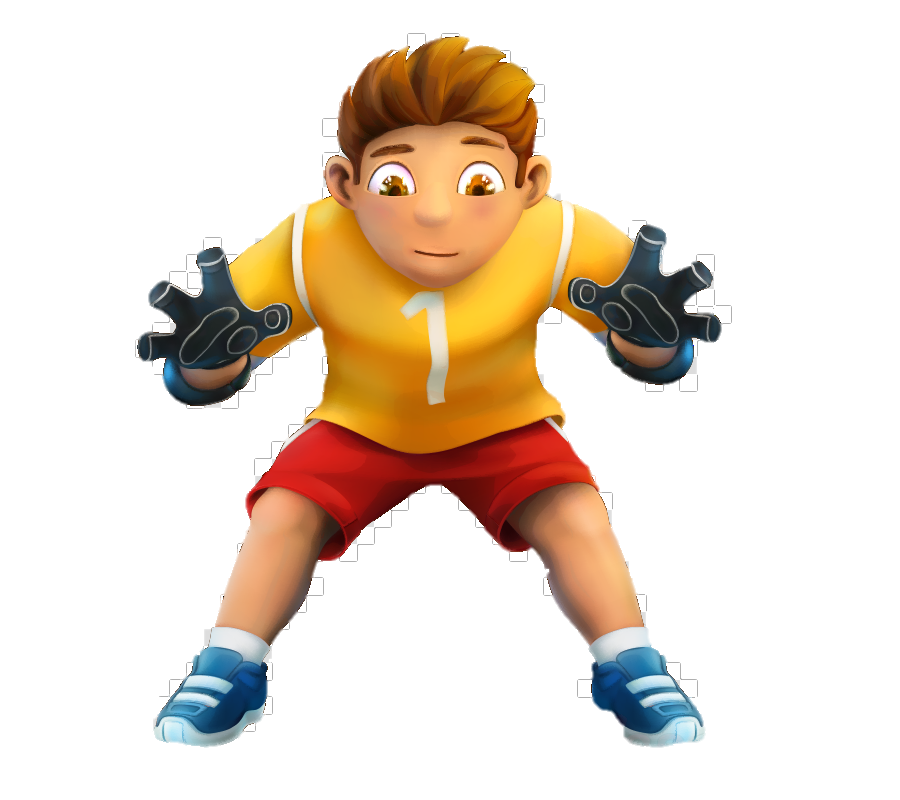 ?
508
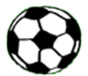 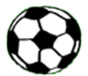 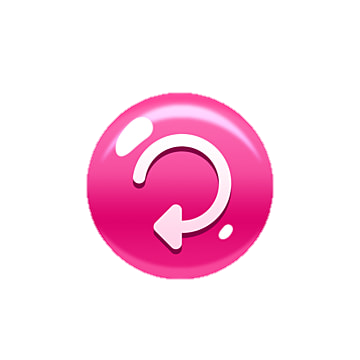 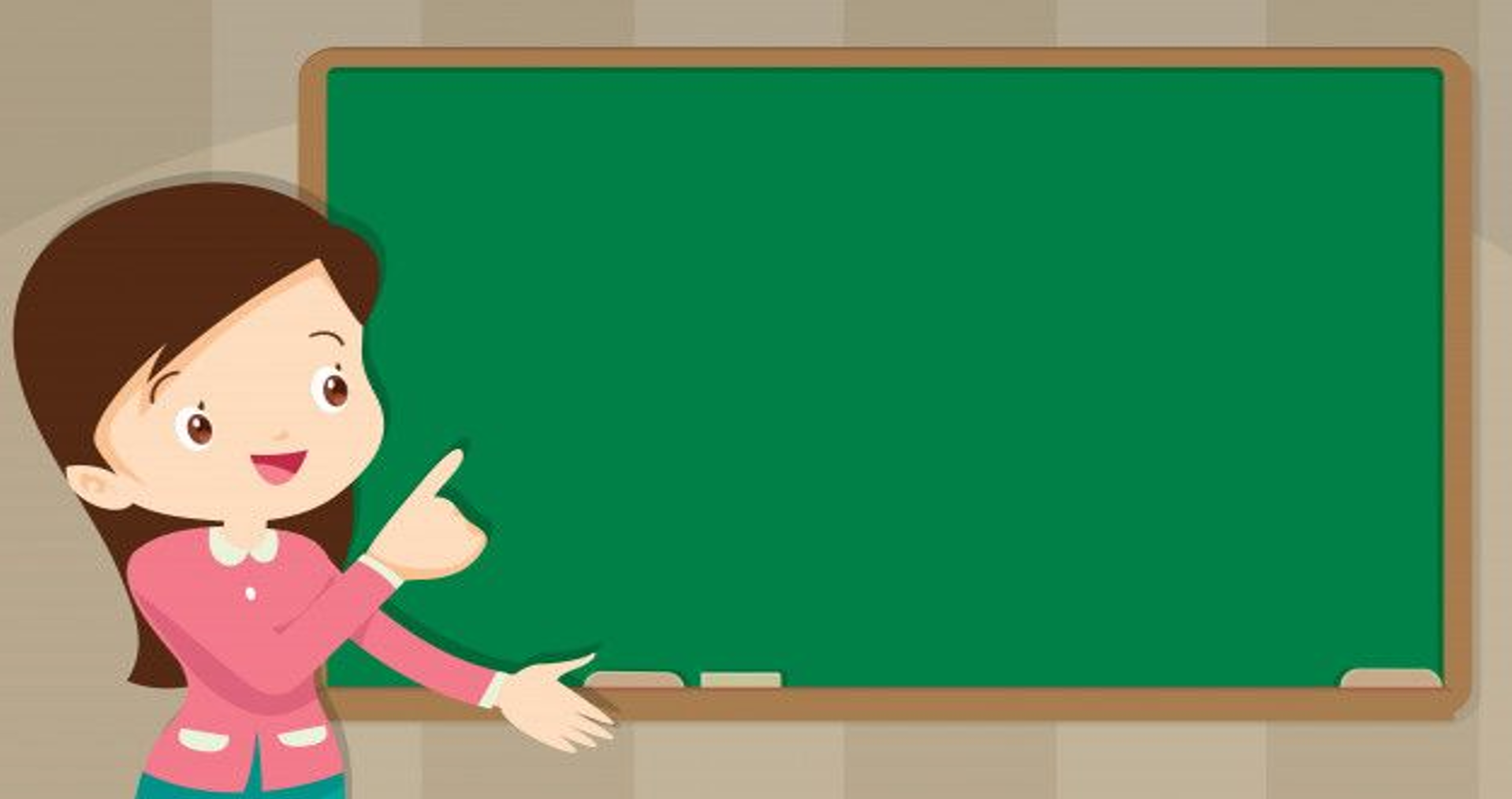 LUYỆN TẬP – THỰC HÀNH
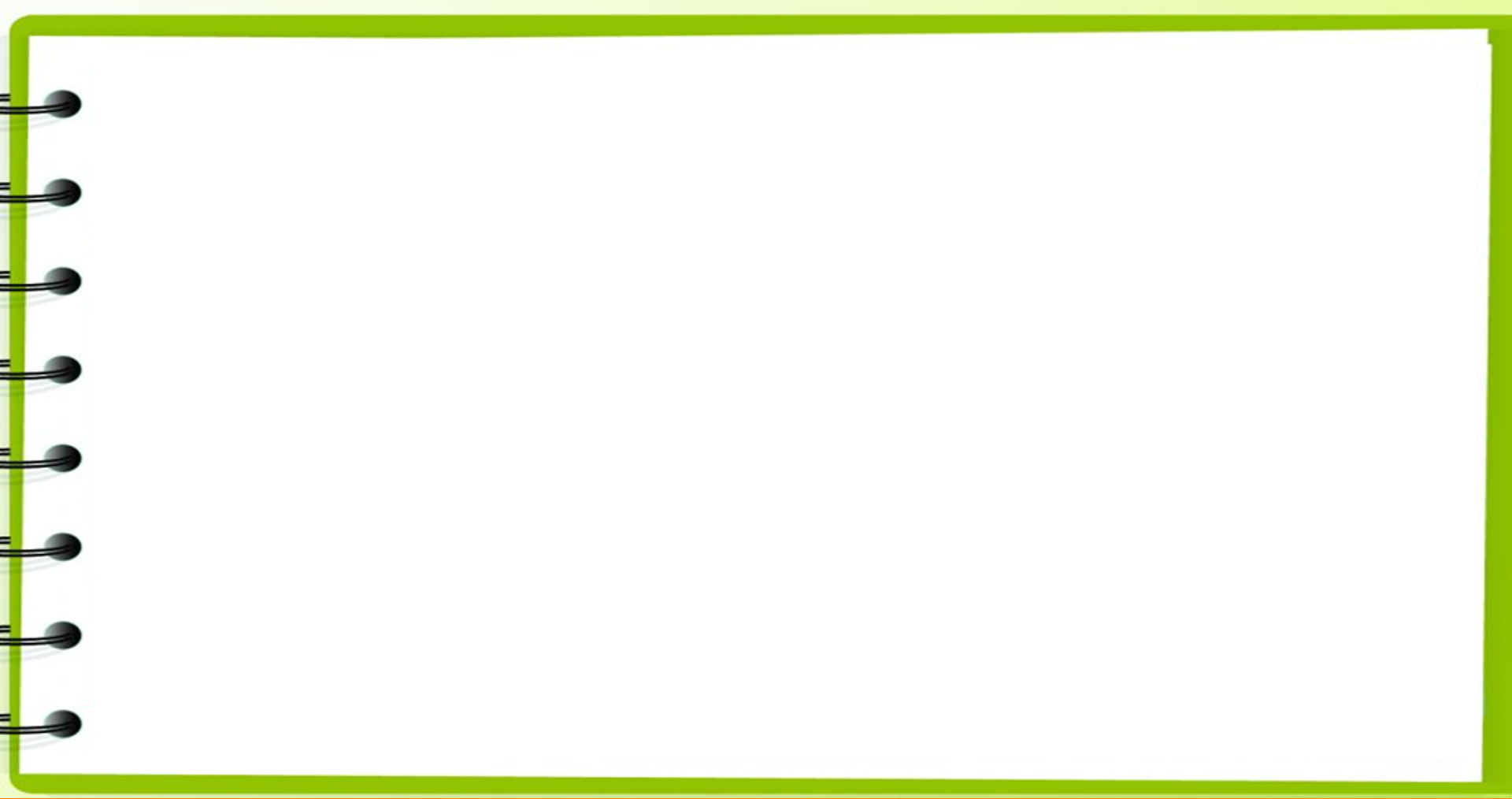 Tính (theo mẫu):
3
Mẫu:
3 trừ 2 bằng 1, viết 1
5
8
3
-
8 trừ 3 bằng 5, viết 5
3
2
Hạ 5, viết 5
5
5
1
Vậy: 583 – 32 = 551
5
5
1
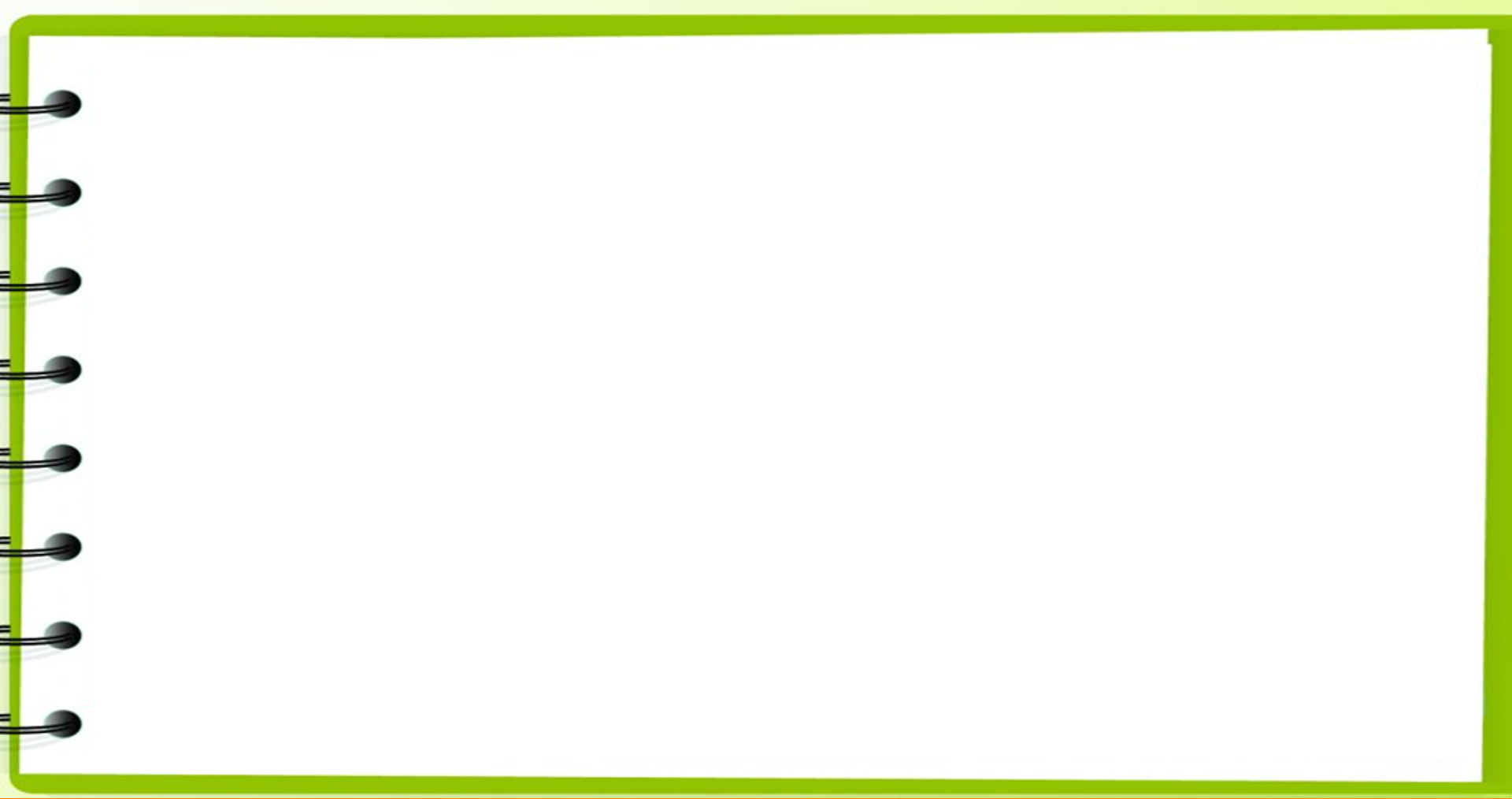 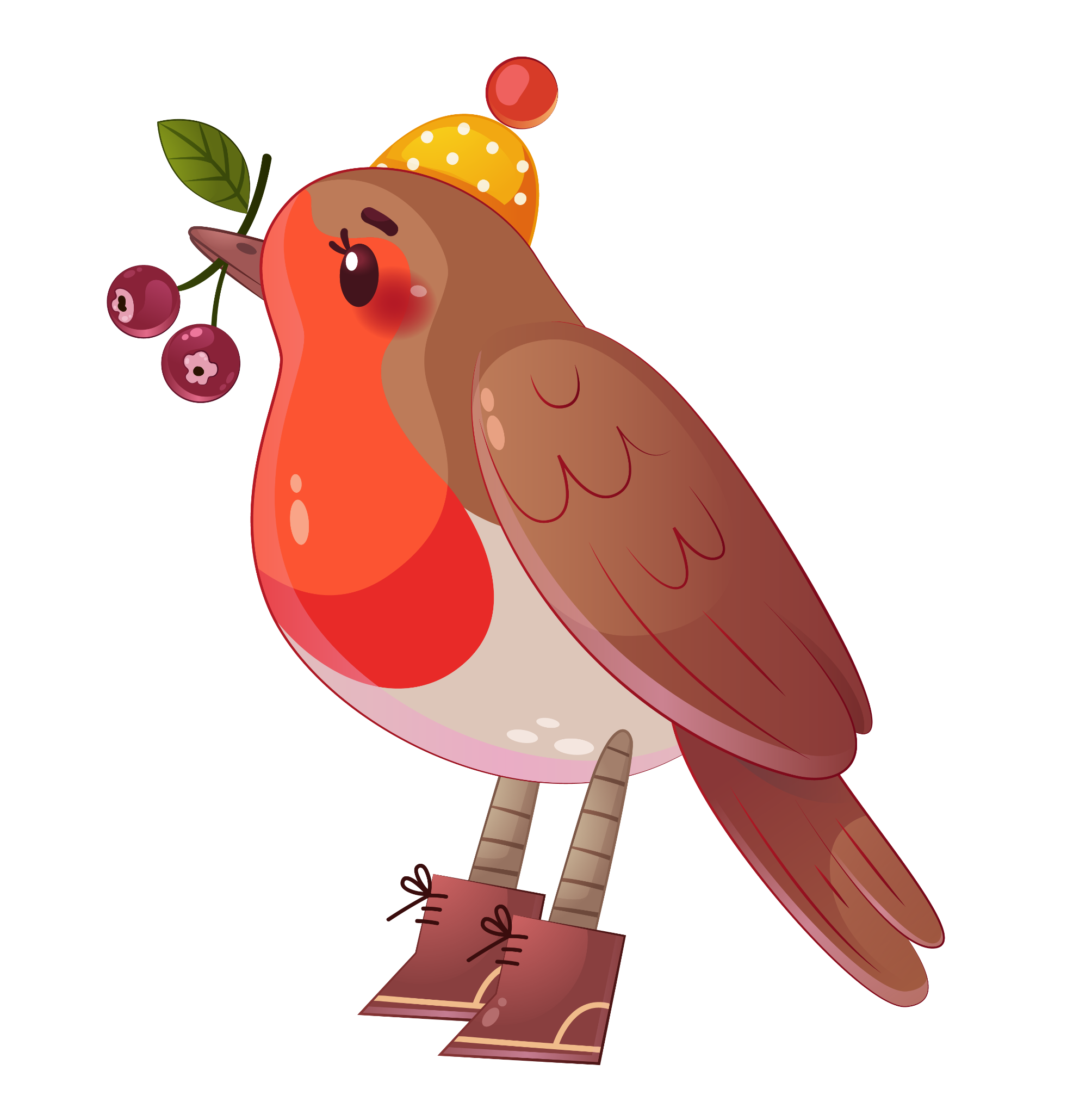 Tính (theo mẫu):
3
395
  43
572
  22
932
  32
846
  40
-
-
-
-
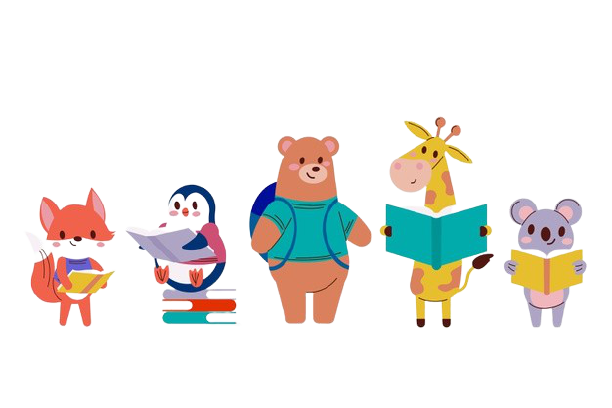 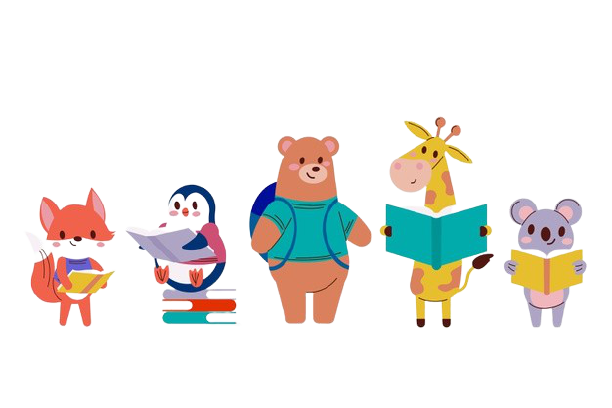 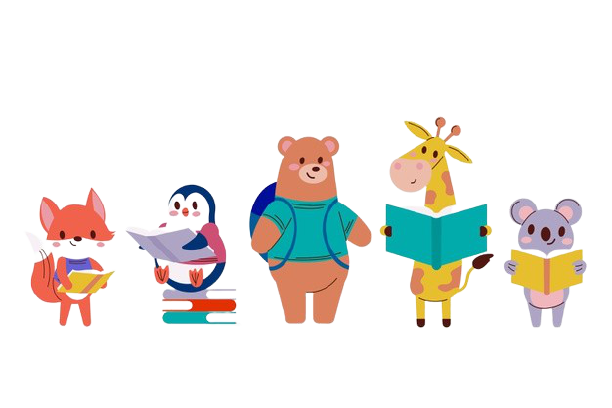 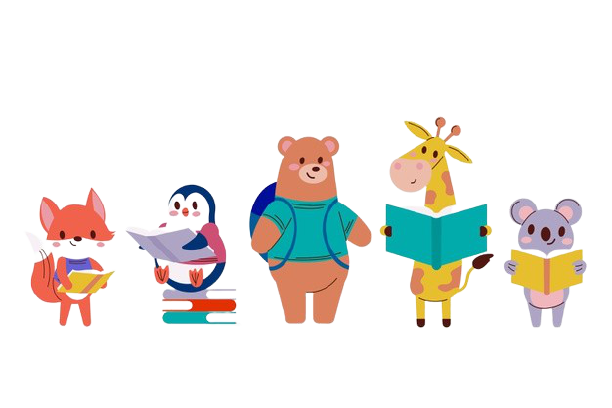 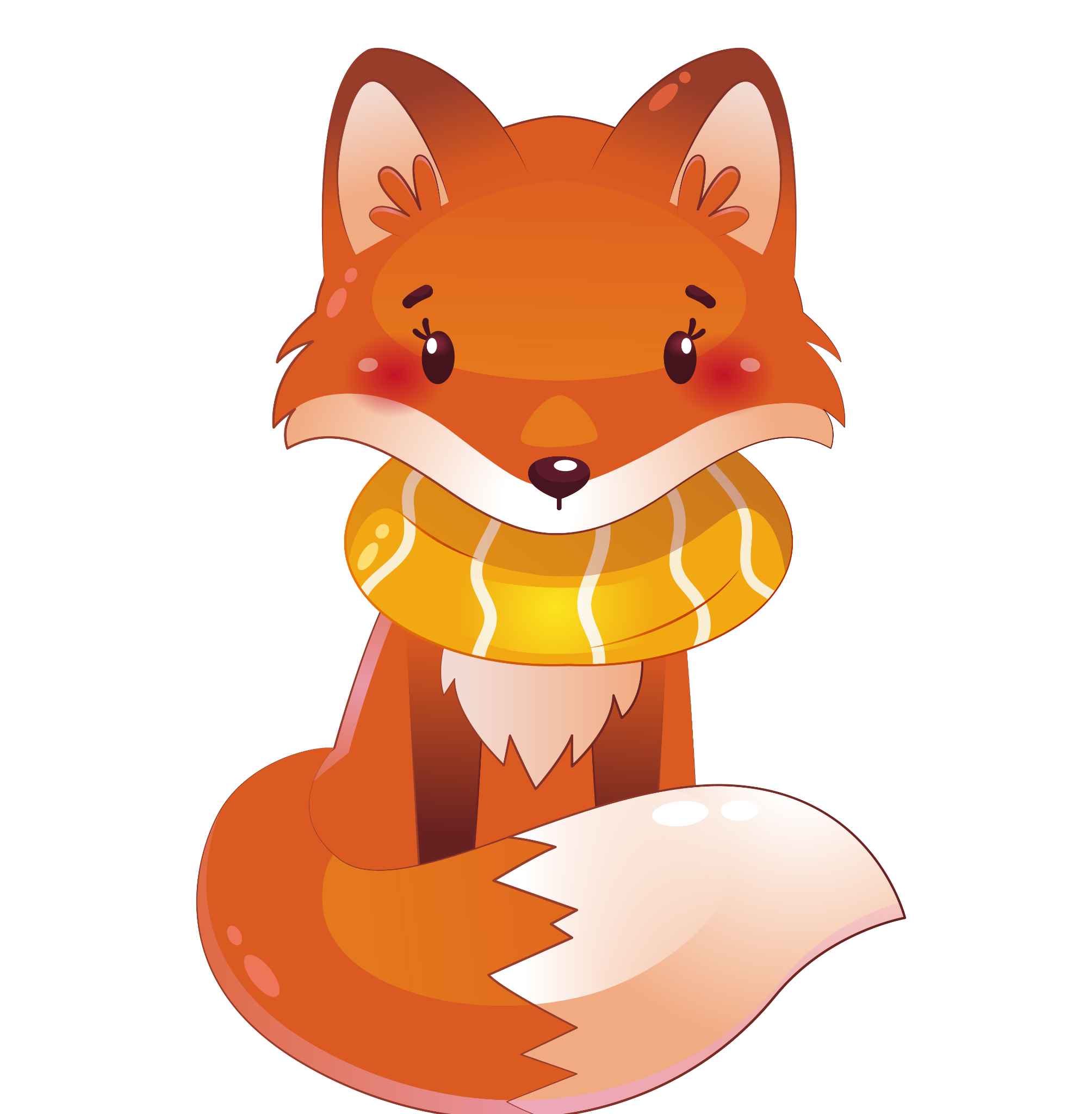 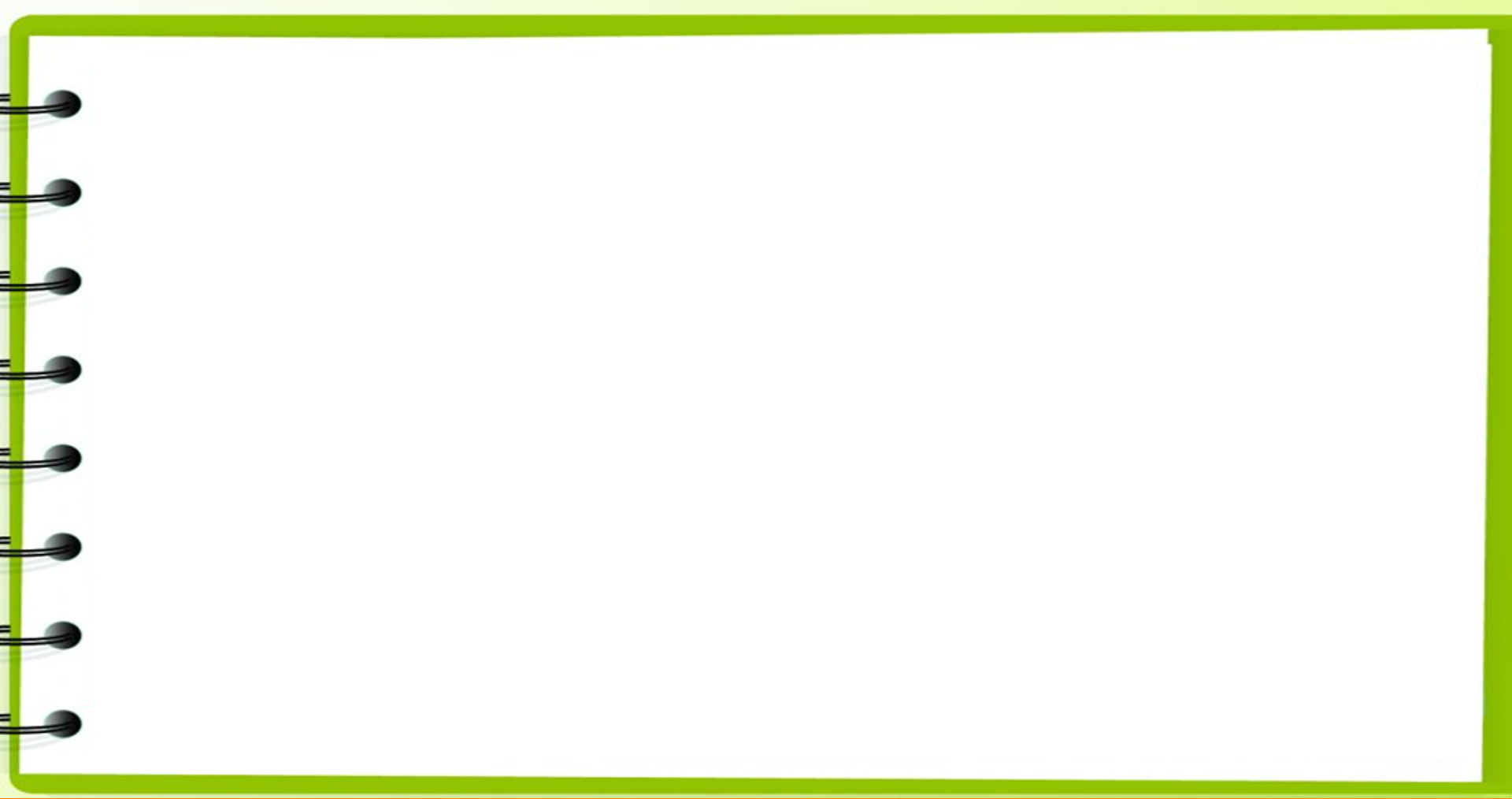 Tính (theo mẫu):
4
Mẫu:
7 trừ 6 bằng 1, viết 1
4
2
7
-
Hạ 2, viết 2
6
Hạ 4, viết 4
4
2
1
Vậy: 427 – 6 = 421
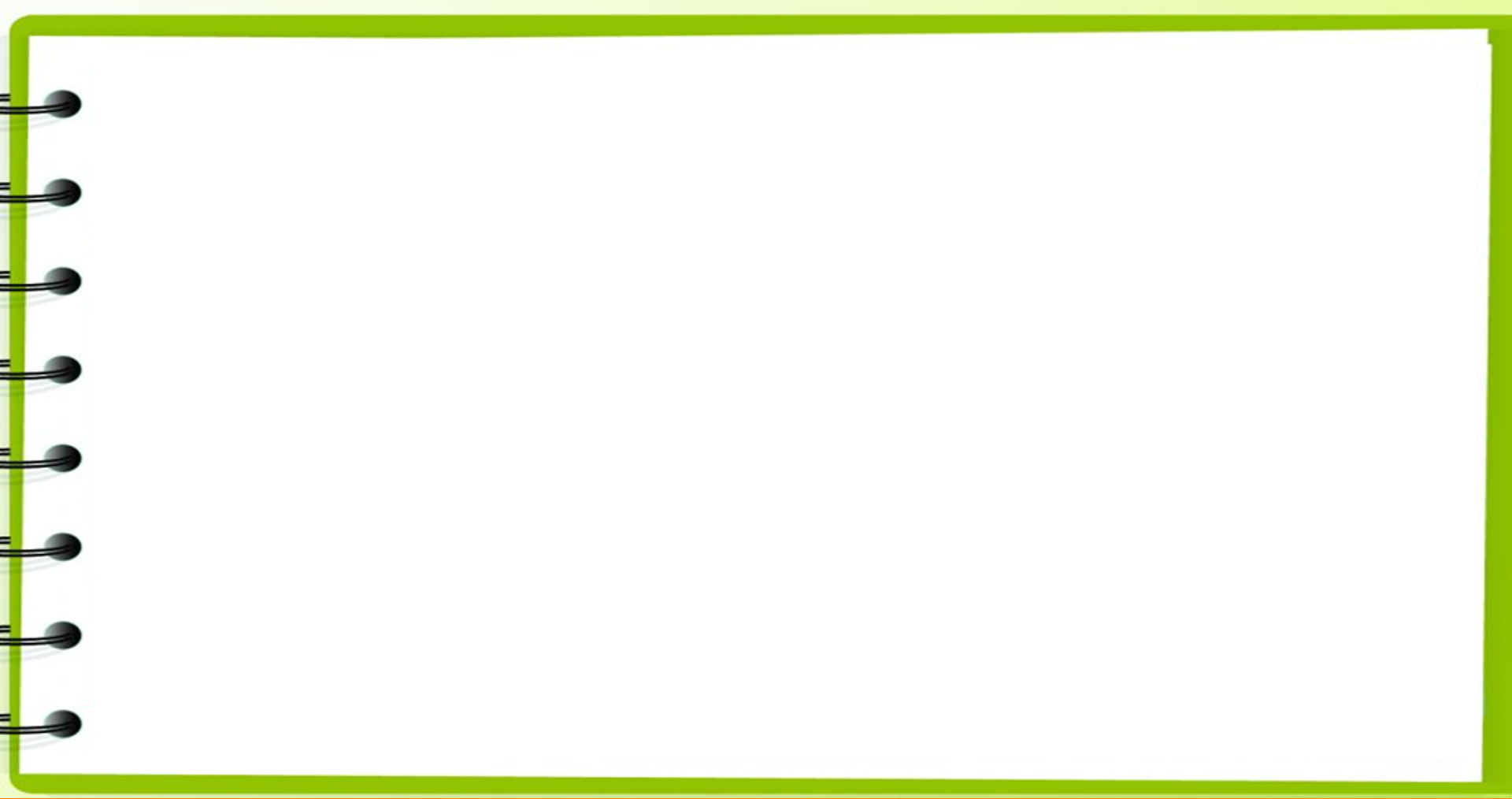 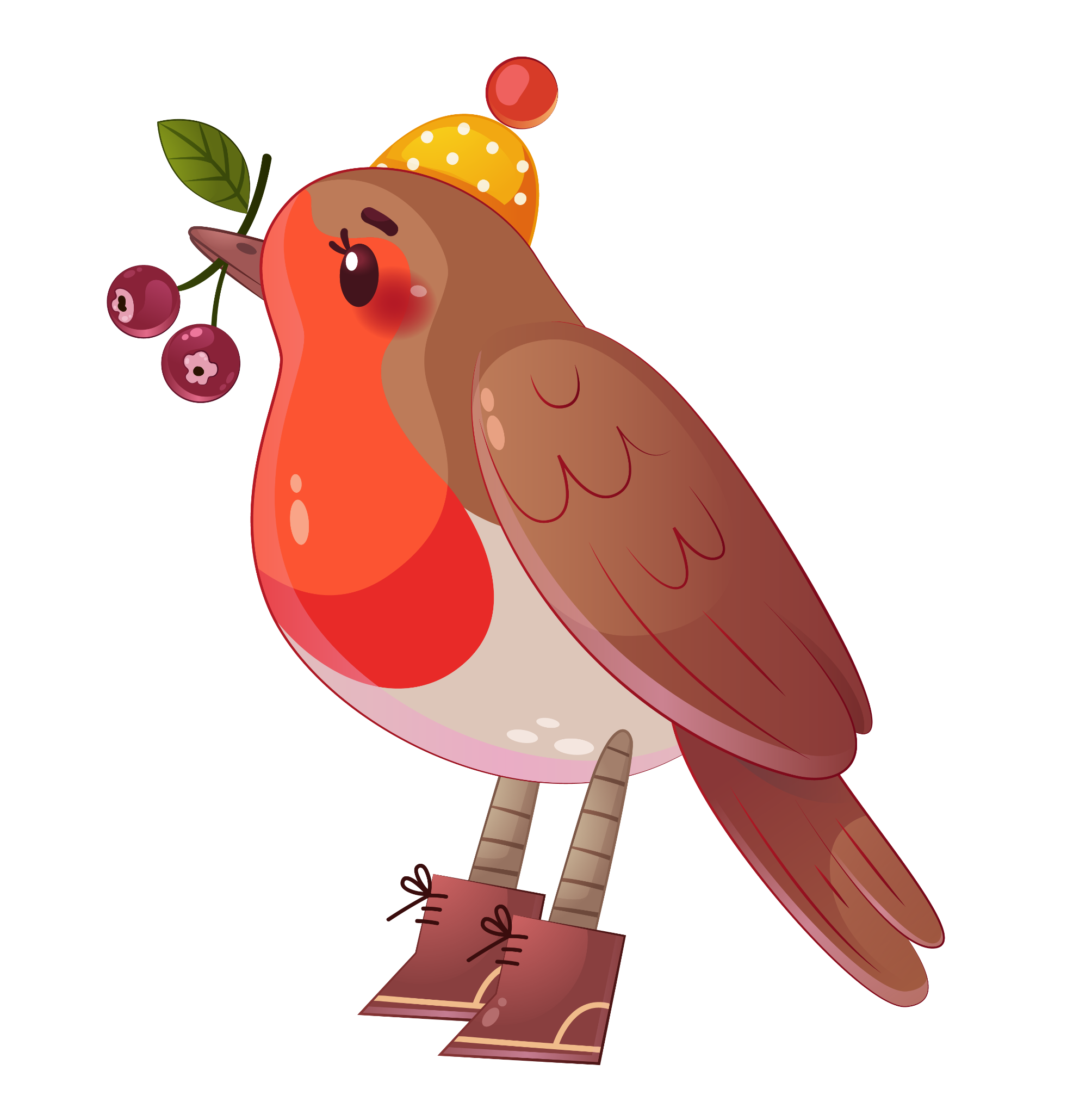 Tính (theo mẫu):
4
447
    3
627
    4
216
    6
529
    8
-
-
-
-
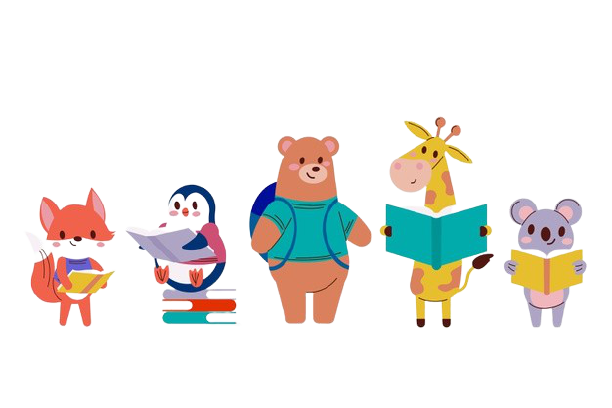 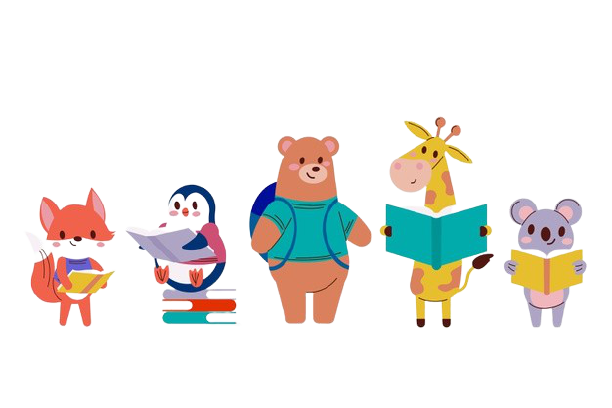 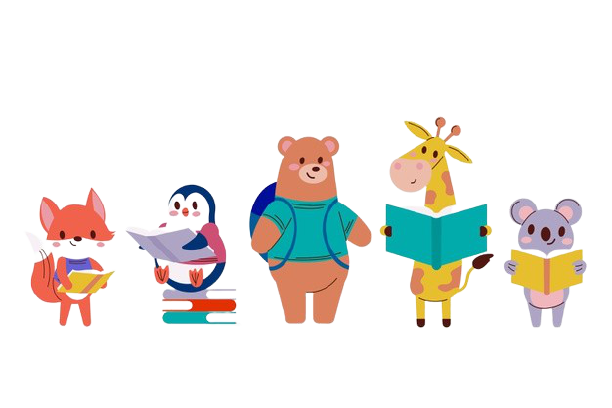 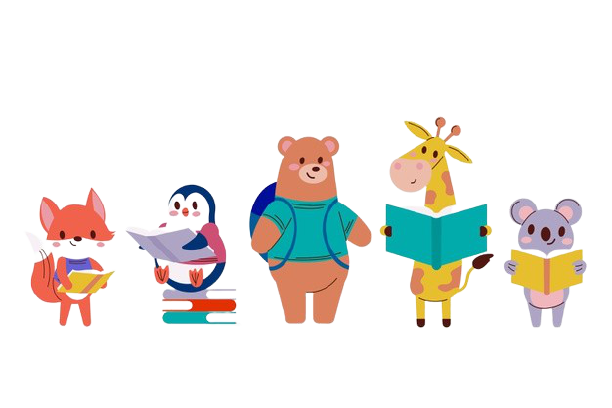 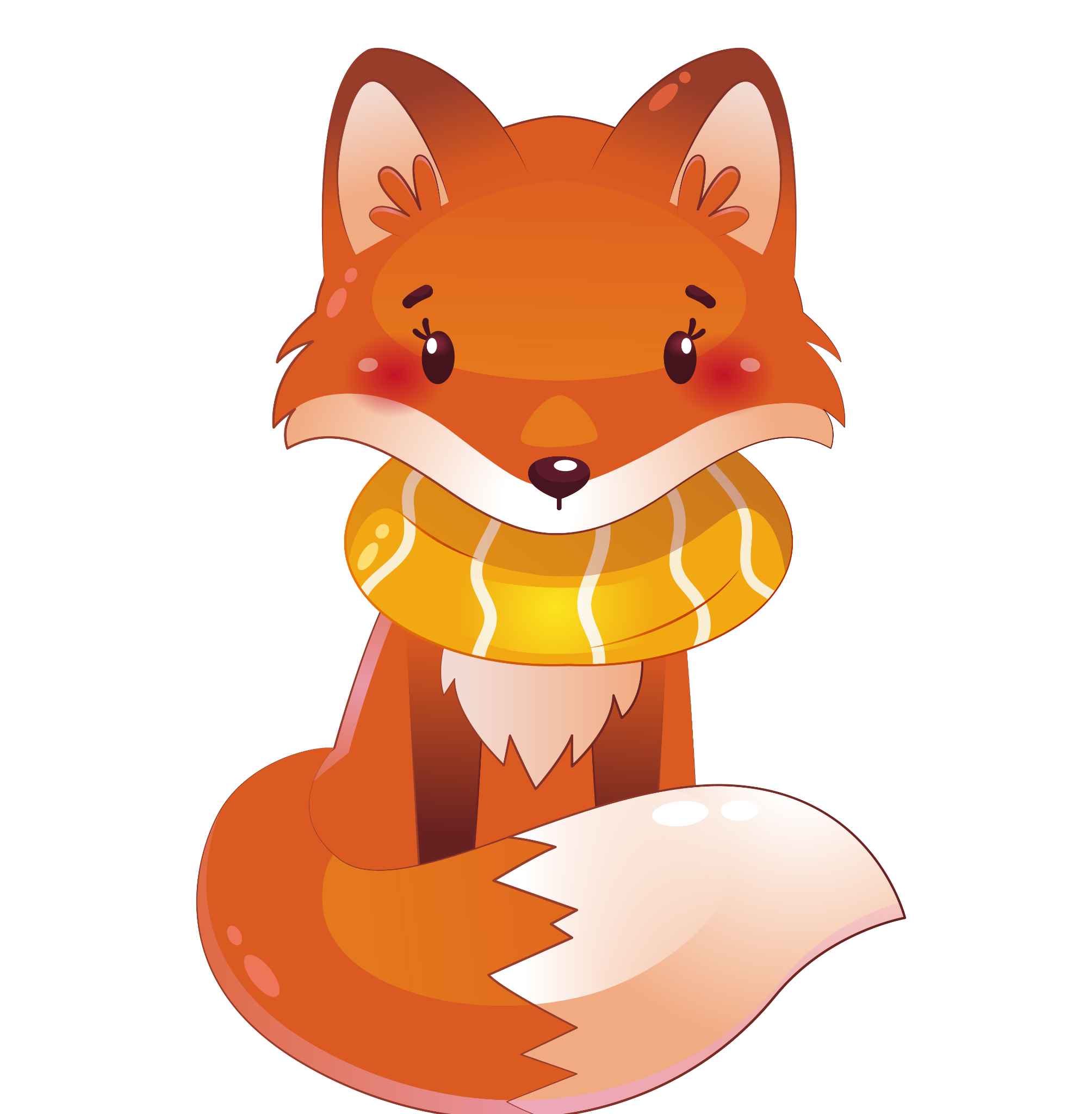 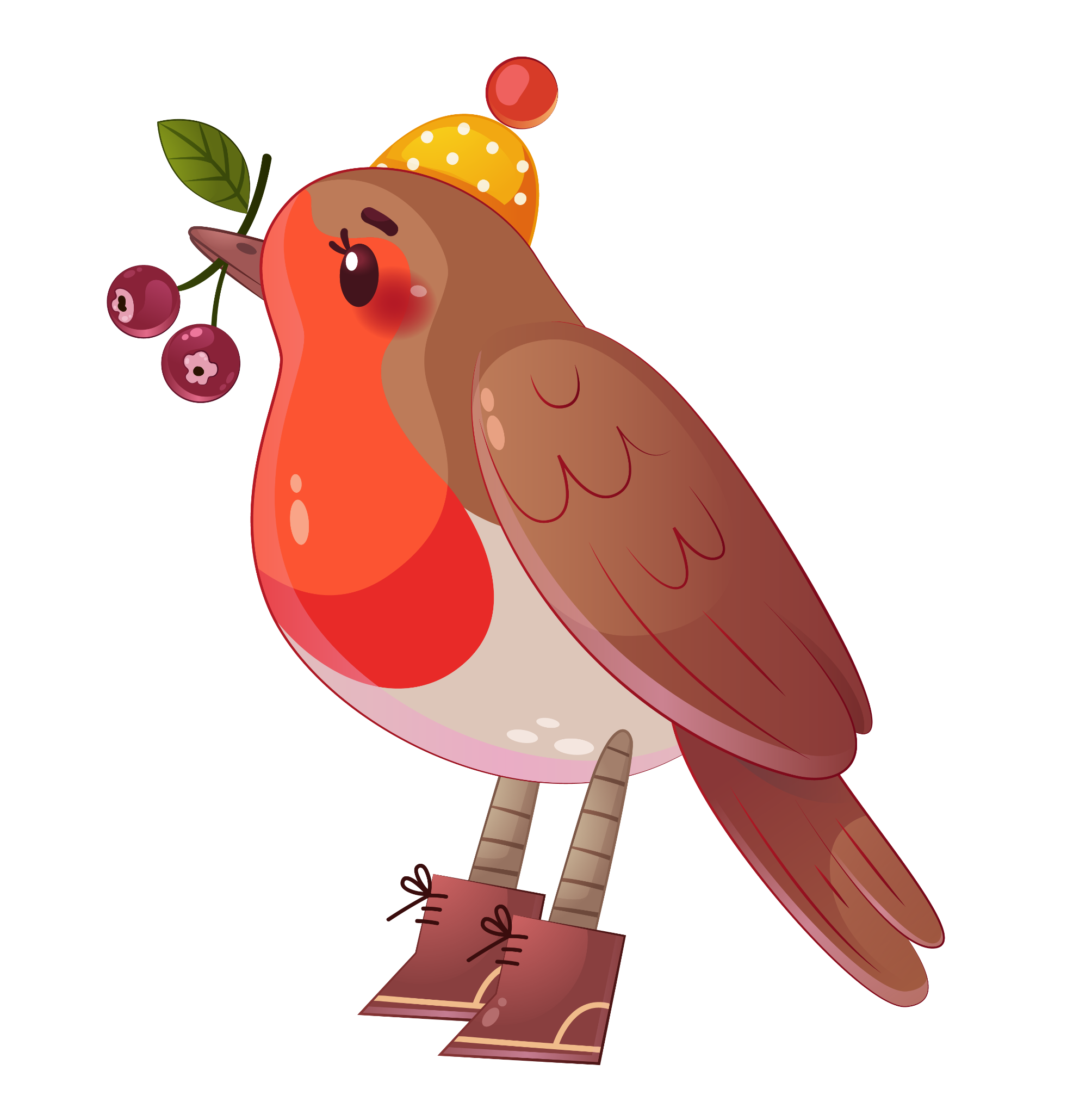 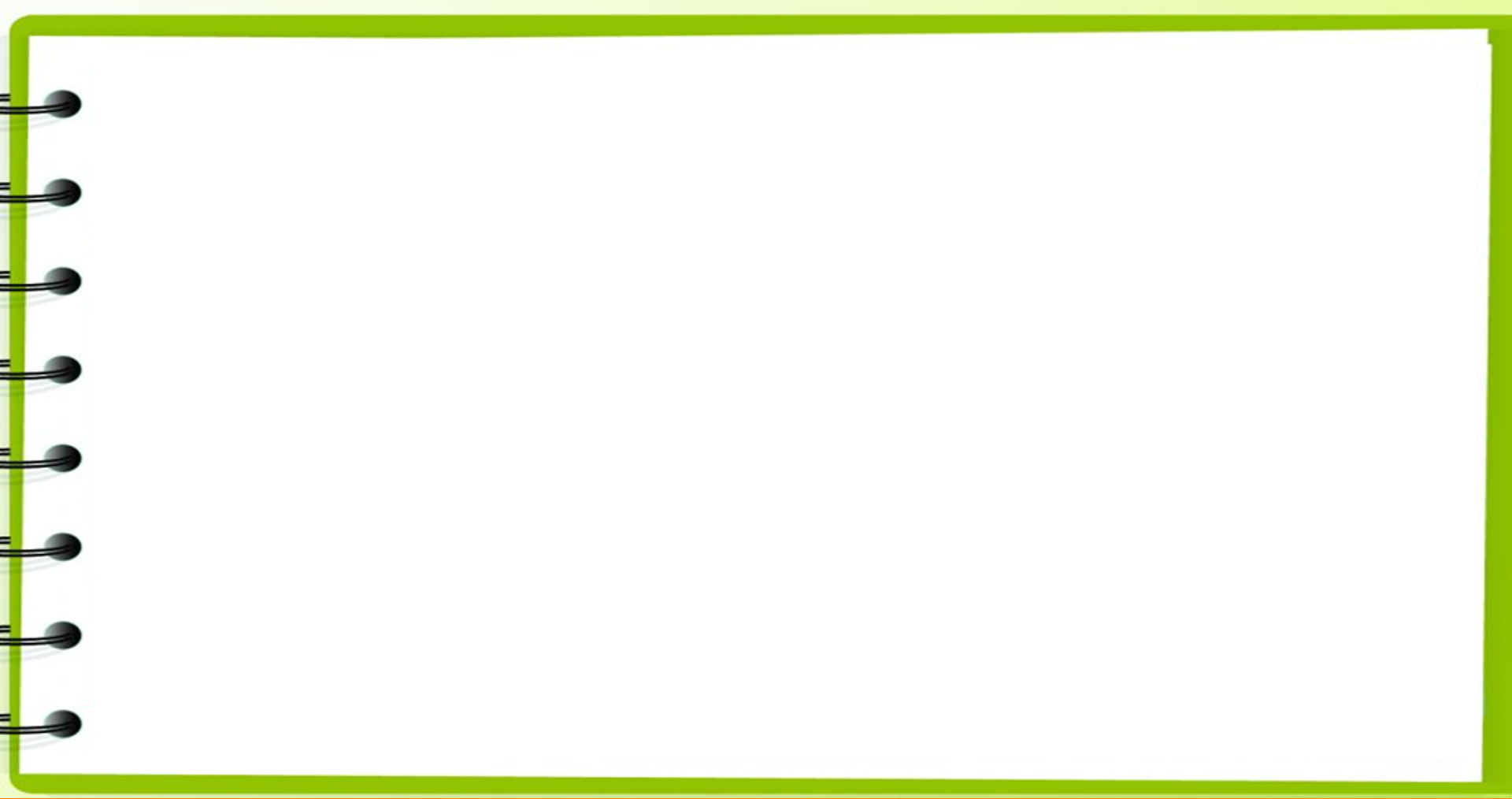 Đặt tính rồi tính:
5
435 - 4
387 - 16
602 - 2
539 - 28
602
435
539
387
-
-
-
-
2
4
28
16
600
431
371
511
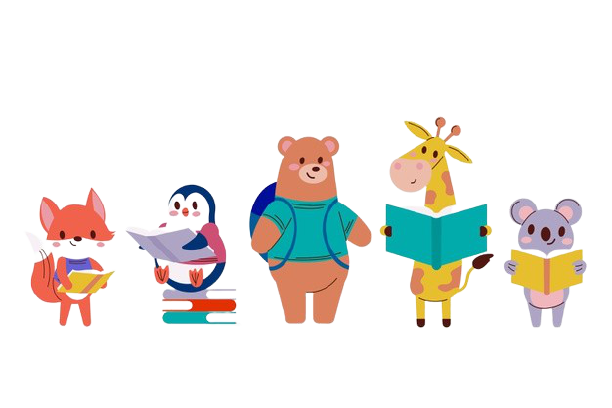 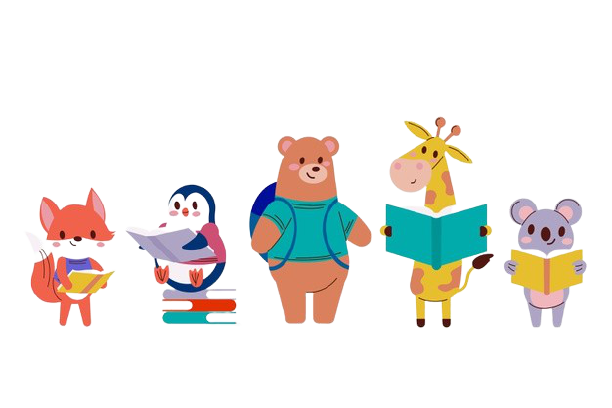 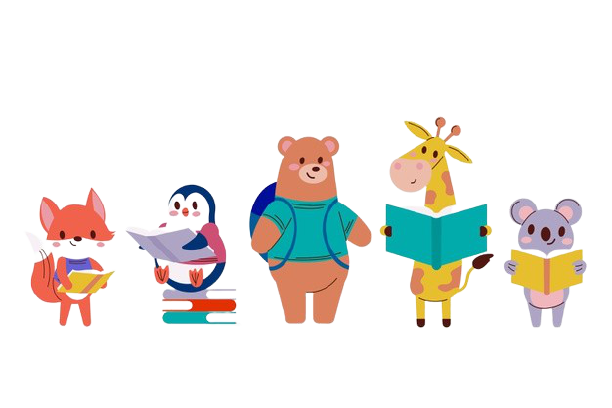 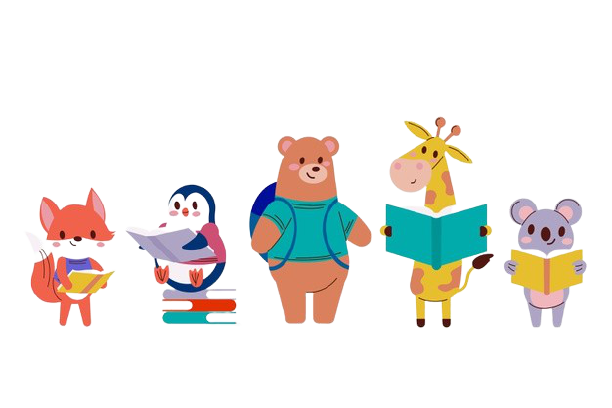 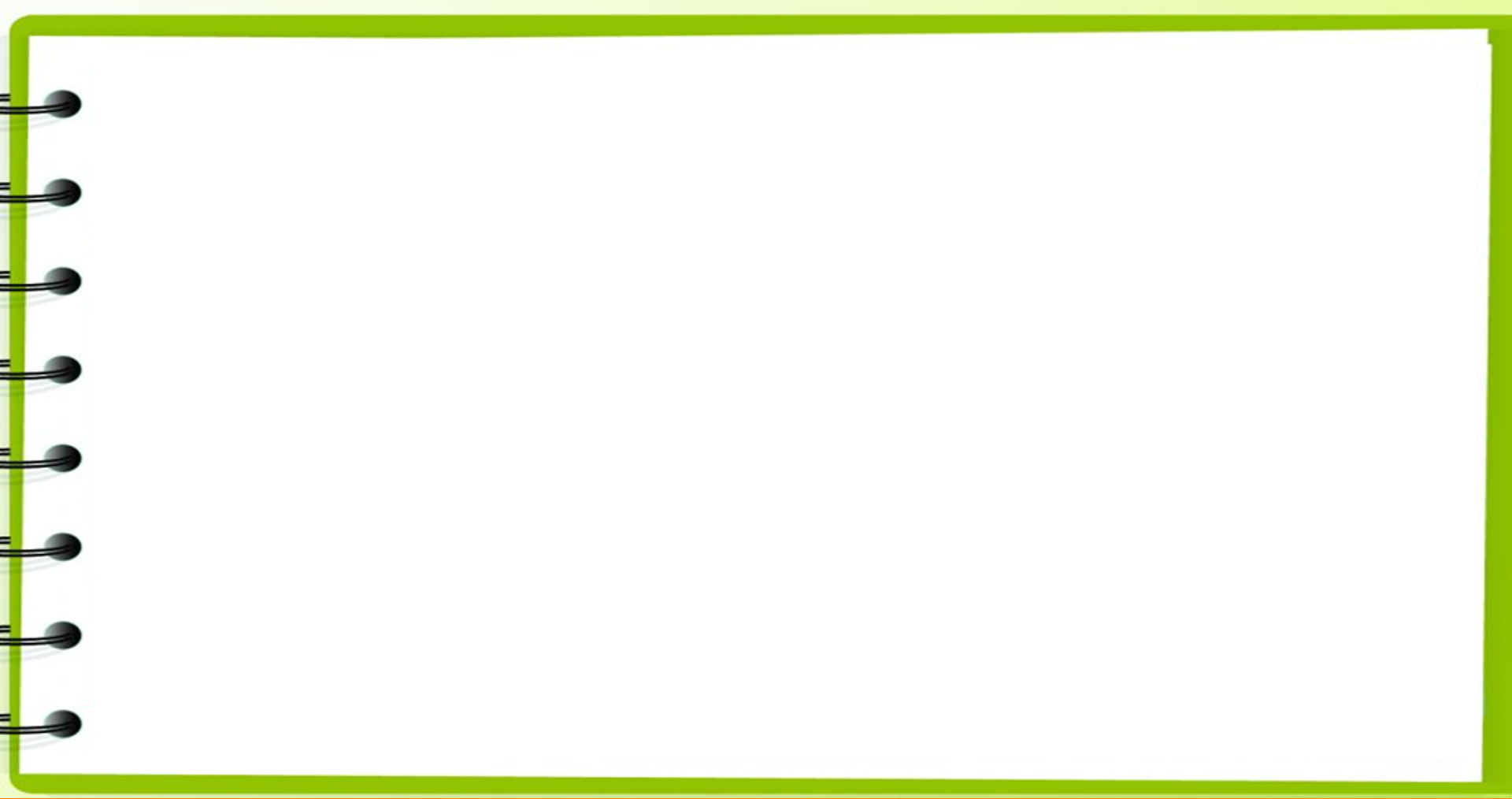 Tính
Ở một đài quan sát thiên văn, ngày thứ nhất có 259 học sinh đến tham quan, ngày thứ hai số học sinh tham quan ít hơn ngày thứ nhất 45 học sinh. Hỏi ngày thứ hai có bao nhiêu học sinh đến tham quan?
6
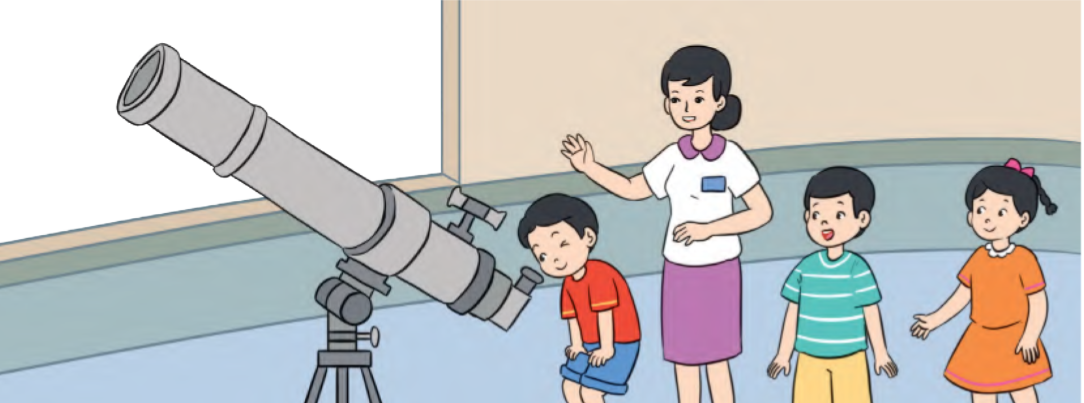 Bài giải:
Ngày thứ hai có số học sinh đến tham quan là:
259 – 45 = 214 (học sinh)
Đáp số: 214 học sinh.
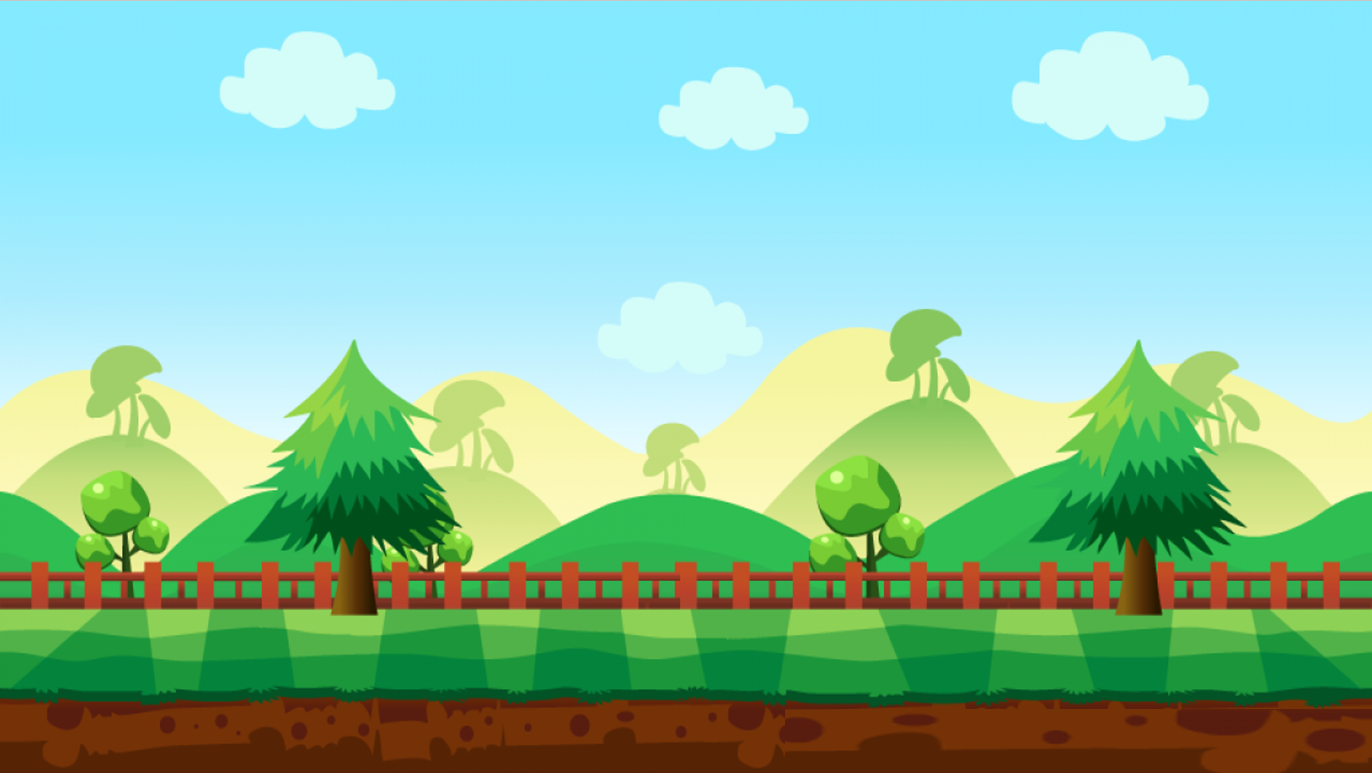 TRÒ CHƠI
 ĐÀO VÀNG
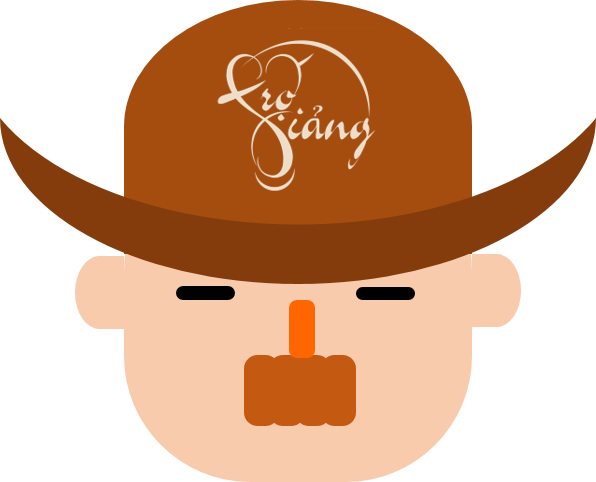 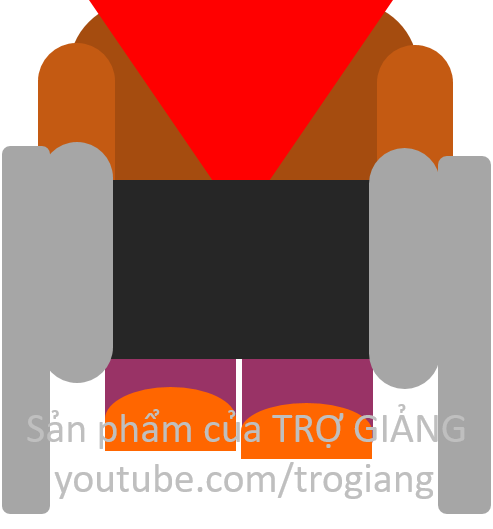 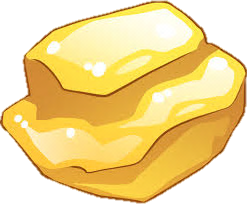 BẮT ĐẦU
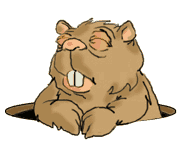 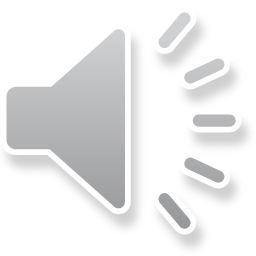 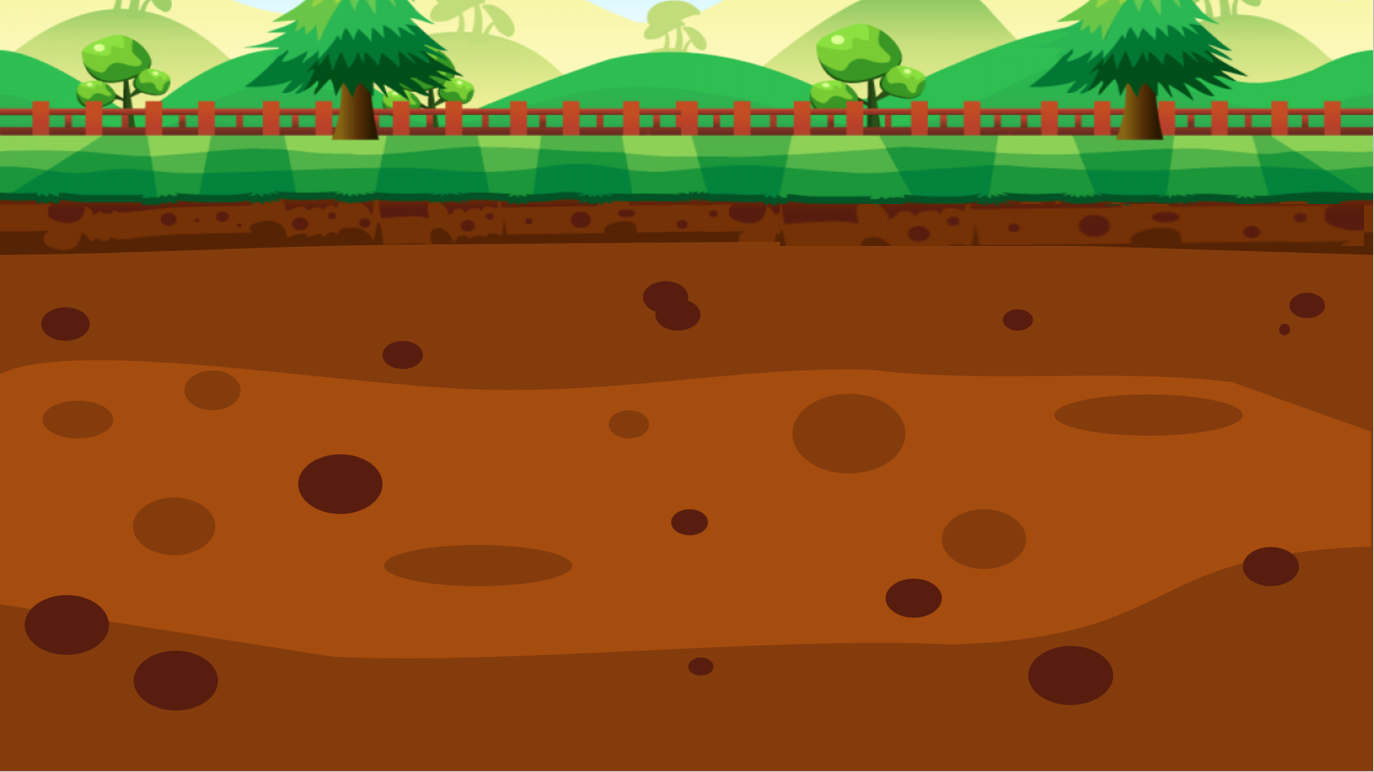 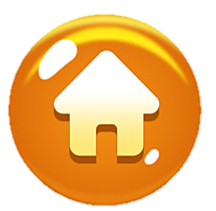 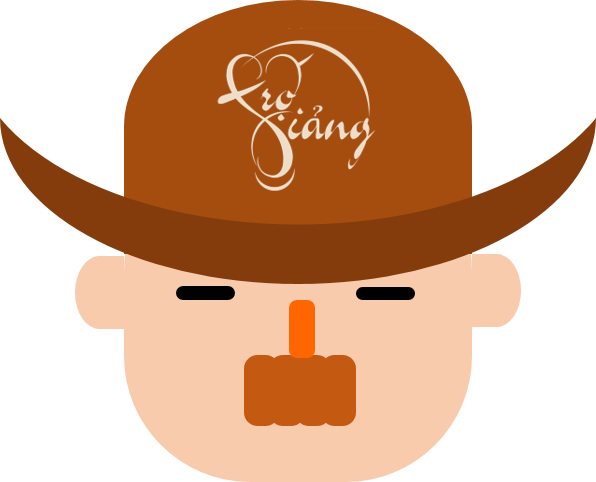 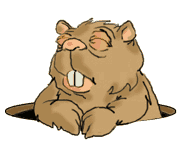 100$
150$
50$
20$
10$
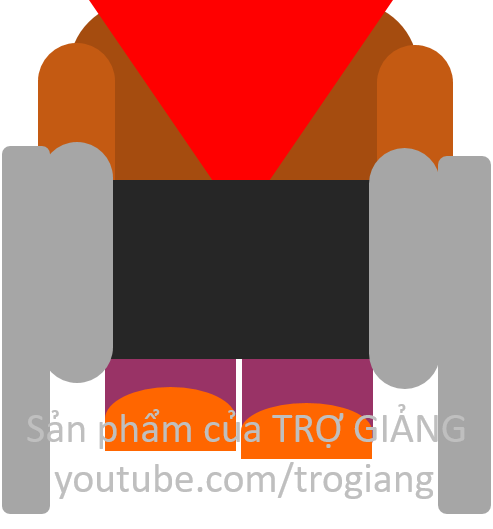 10$
100$
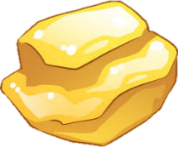 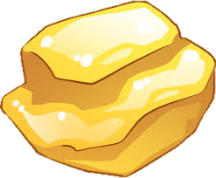 150$
50$
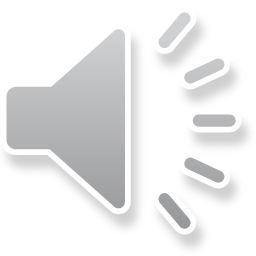 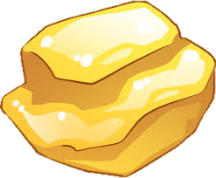 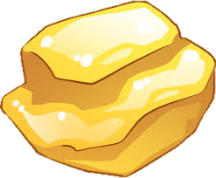 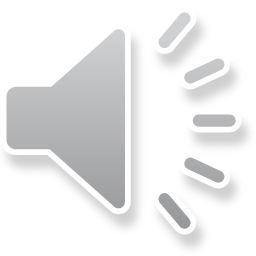 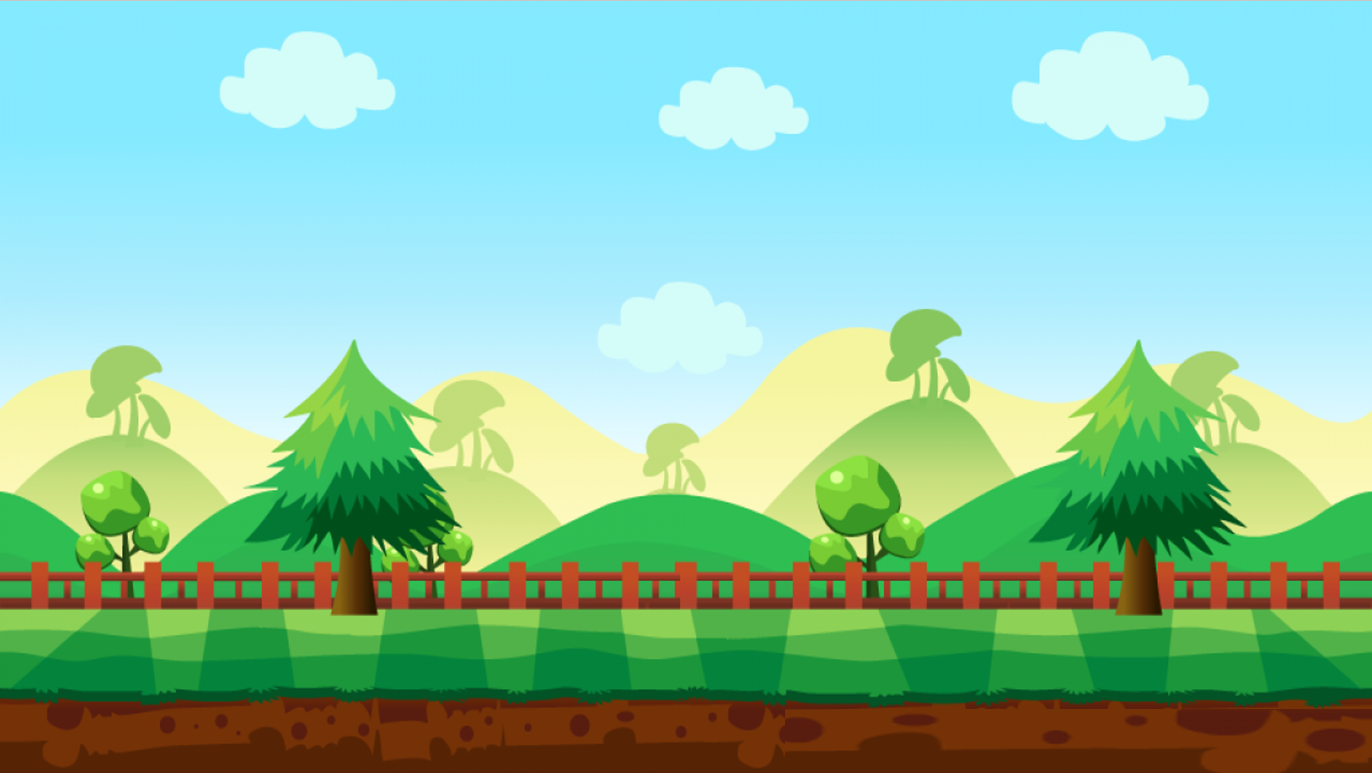 539
    5
-
?
534
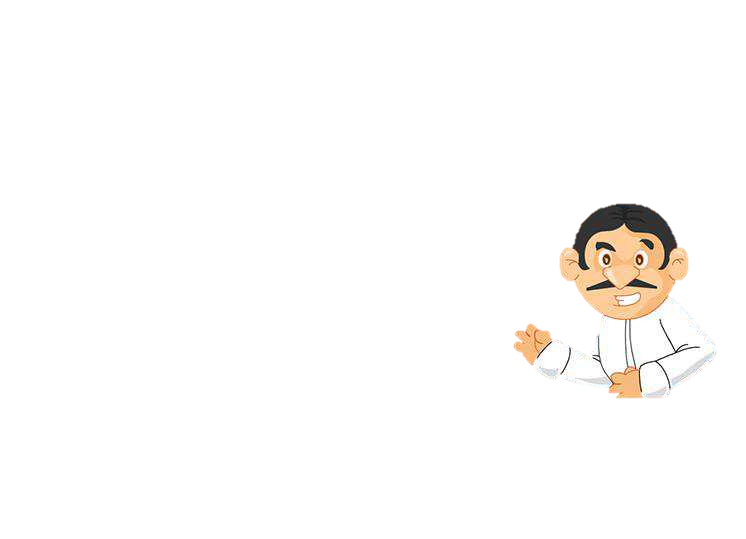 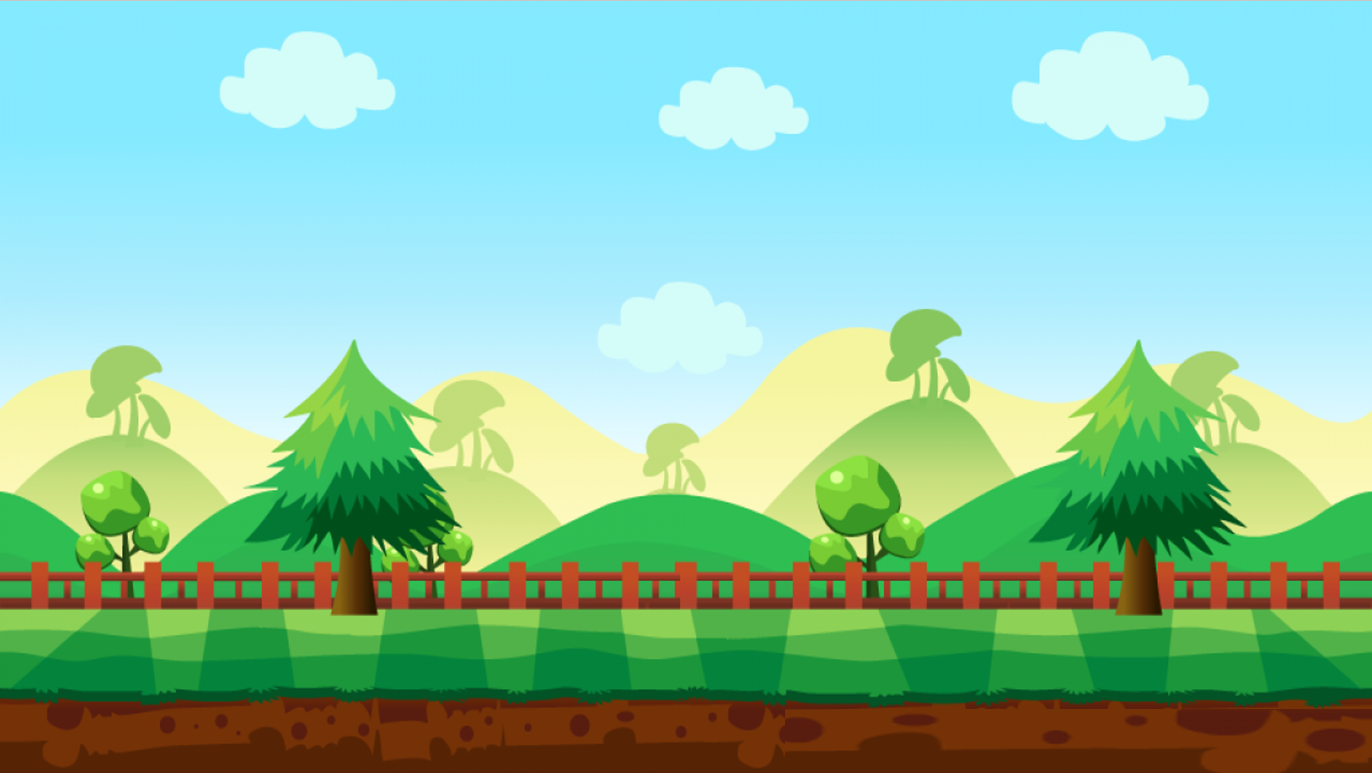 668
  68
-
?
600
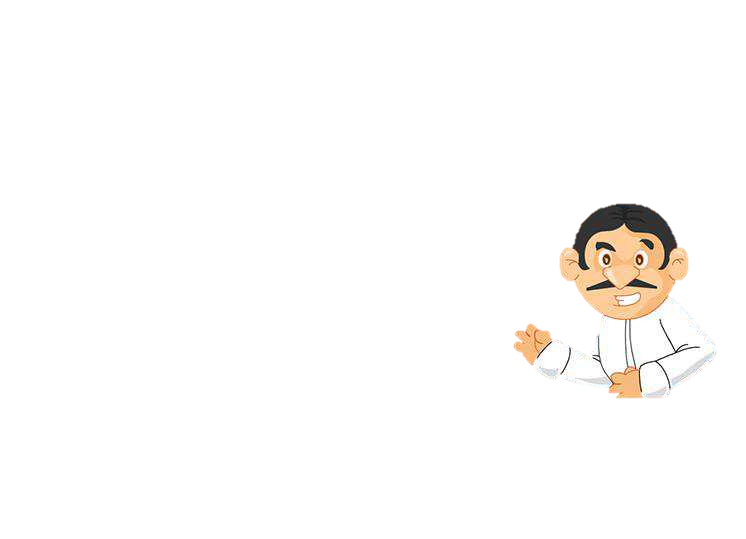 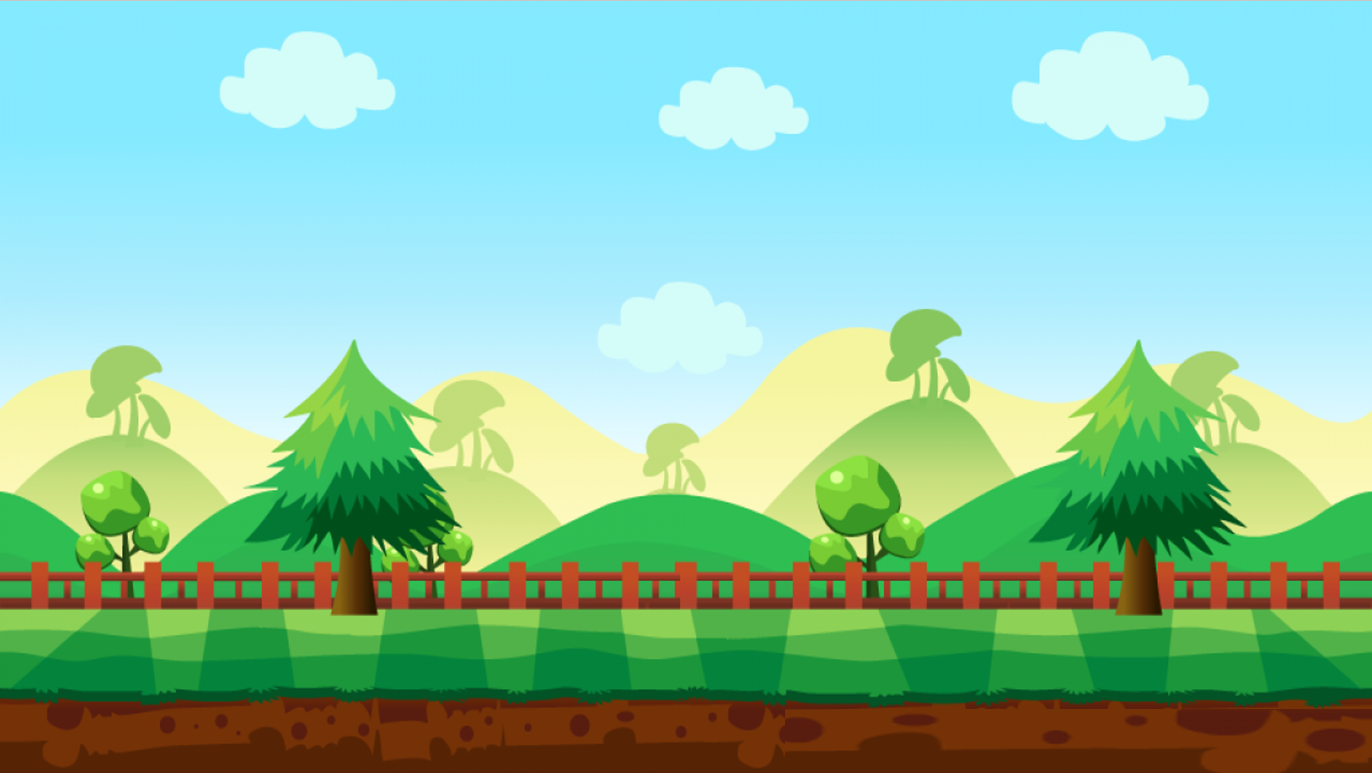 798
    3
-
?
795
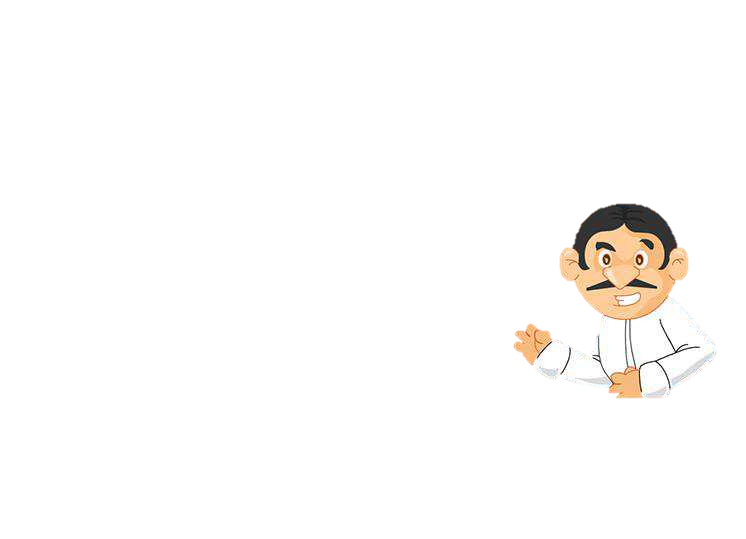 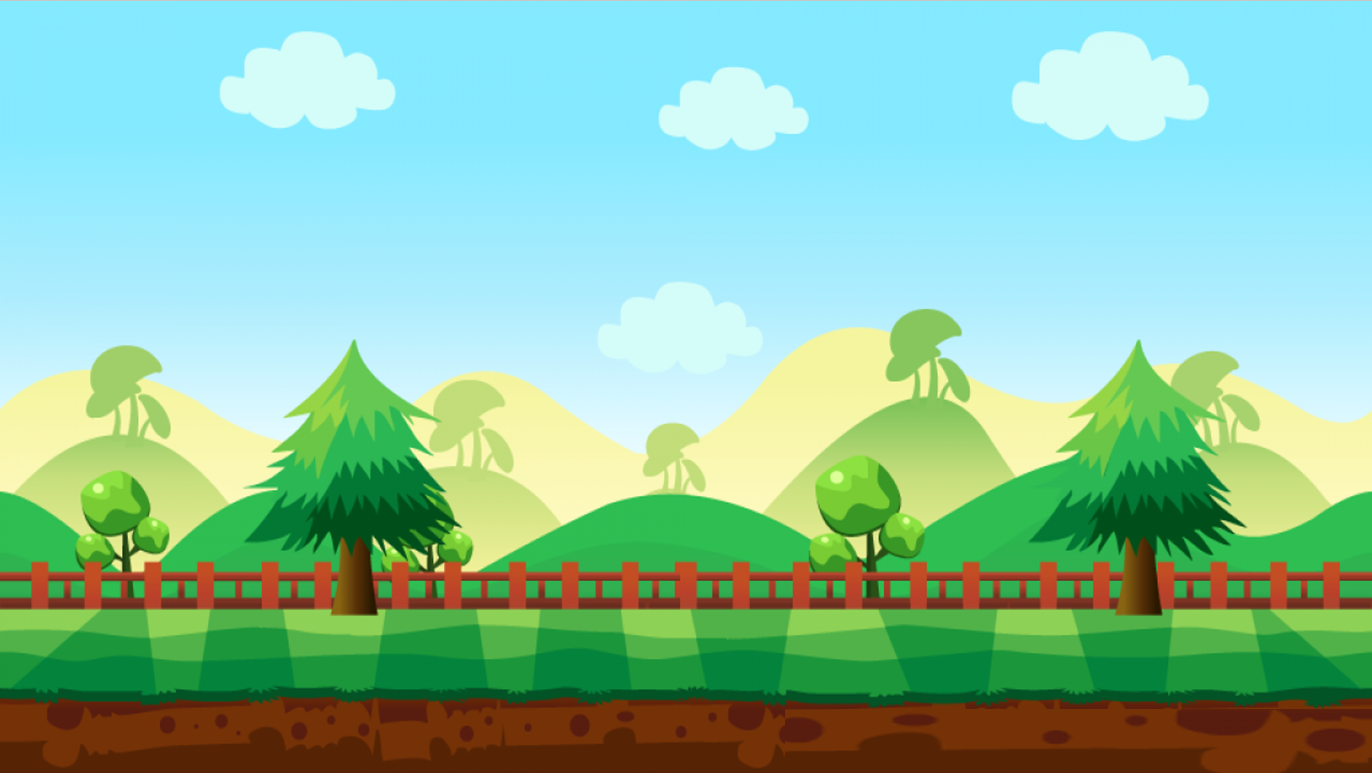 347
  25
-
?
322
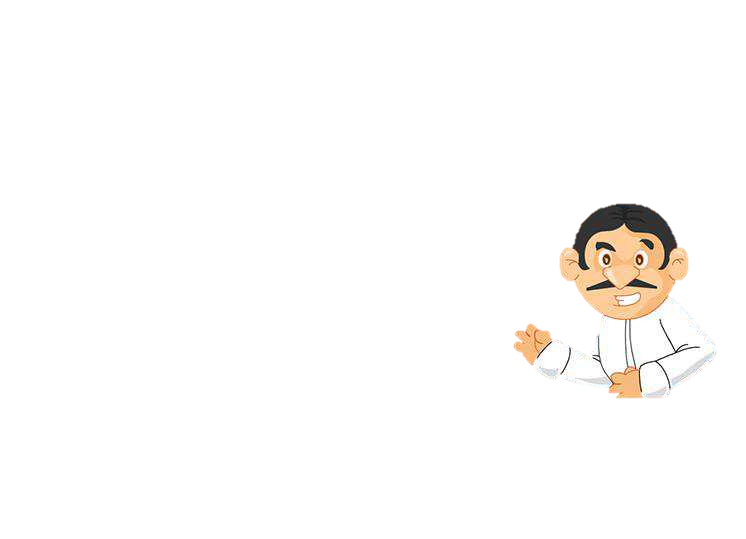 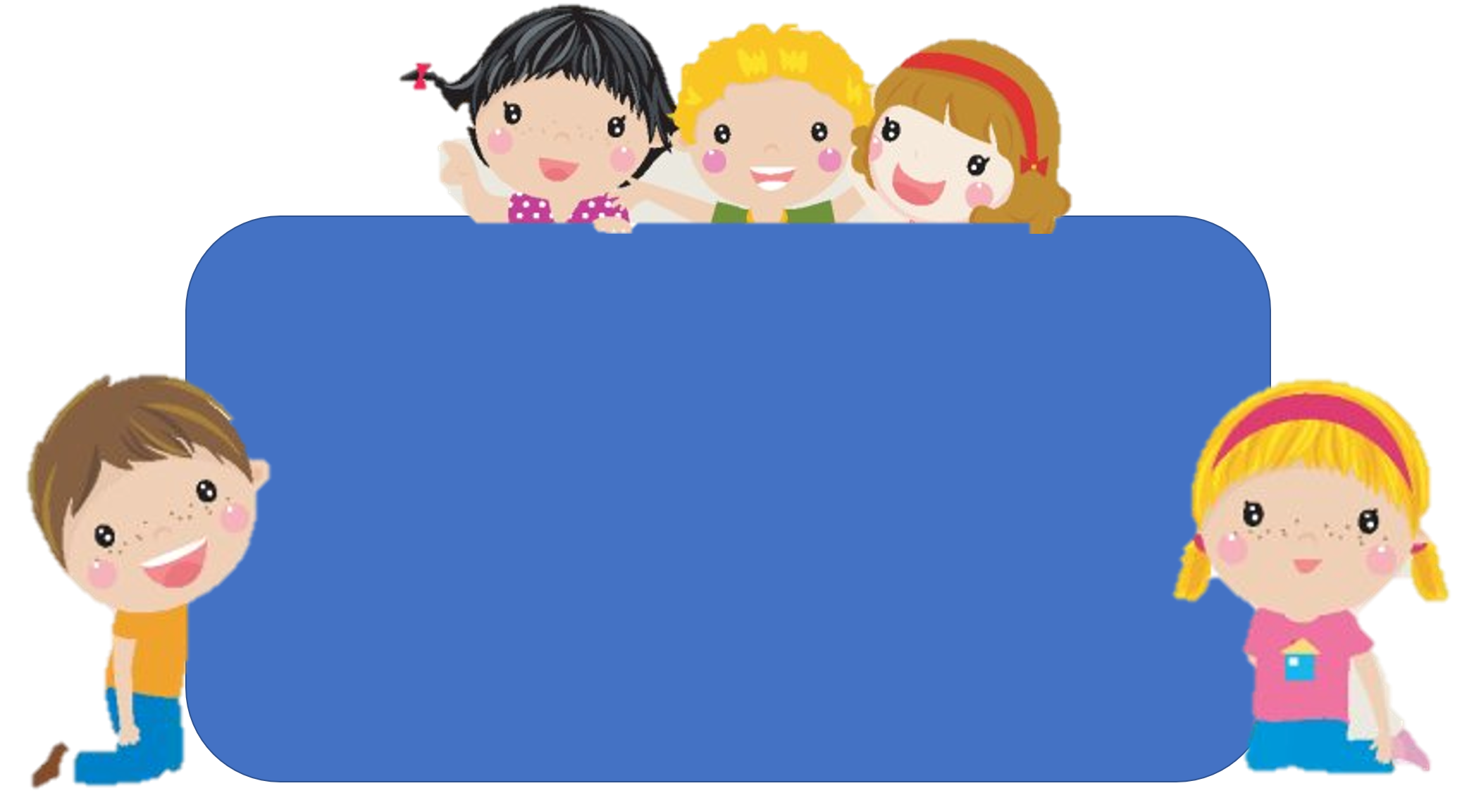 Để có thể làm tốt các bài tập trên em nhắn bạn điều gì?
Bài học hôm nay em biết thêm được điều gì?
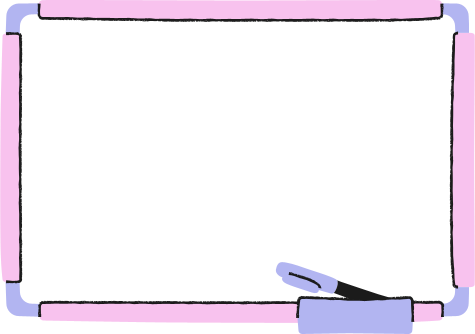 DẶN DÒ